IEEE 802 JTC1 Standing CommitteeMarch 2025 agenda (mixed mode)
11 March 2025
Author:
Slide 1
Peter Yee, NSA-CSD
This document will be used to provide information for any IEEE 802 JTC1 SC meetings in March 2025
This presentation contains a proposed running order for any IEEE 802 JTC1 Standing Committee meeting, including
Proposed agenda
Other supporting material
It will be modified during the meeting to include motions, straw polls and other material referred to during the meeting
Slide 2
Peter Yee, NSA-CSD
Registration is required for the IEEE 802 JTC1 SC meeting in March 2025
This meeting is part of the March 2025 IEEE 802 plenary session

You must pay the registration fee whether attending in-person or remotely

If you have not already done so, you can register here: 
https://cvent.me/q5le5L

If you do not intend to register for this session you must leave this meeting and, if you have logged attendance on IMAT, email the 802 LMSC chair or vice chairs to have your attendance cancelled
Slide 3
Peter Yee, NSA-CSD
The SC will review the official IEEE-SA patent material for pre-PAR groups
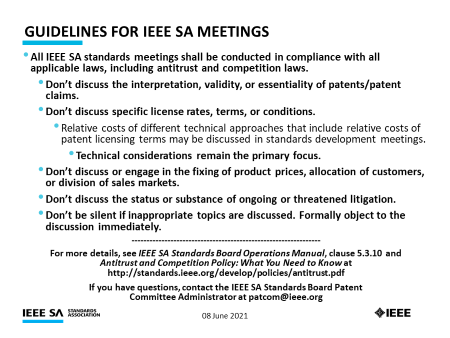 Slide 4
Peter Yee, NSA-CSD
Participant behavior in IEEE-SA activities is guidedby the IEEE Codes of Ethics & Conduct
All participants in IEEE-SA activities are expected to adhere to the core principles underlying the:
IEEE Code of Ethics
IEEE Code of Conduct
The core principles of the IEEE Codes of Ethics & Conduct are to:
Uphold the highest standards of integrity, responsible behavior, and ethical and professional conduct
Treat people fairly and with respect, to not engage in harassment, discrimination, or retaliation, and to protect people's privacy.
Avoid injuring others, their property, reputation, or employment by false or malicious action
The most recent versions of these Codes are available at
http://www.ieee.org/about/corporate/governance
Slide 5
Peter Yee, NSA-CSD
Participants in the IEEE-SA “individual process” shall act independently of others, including employers
The IEEE-SA Standards Board Bylaws require that “participants in the IEEE standards development individual process shall act based on their qualifications and experience”
This means participants:
Shall act & vote based on their personal & independent opinions derived from their expertise, knowledge, and qualifications
Shall not act or vote based on any obligation to or any direction from any other person or organization, including an employer or client, regardless of any external commitments, agreements, contracts, or orders
Shall not direct the actions or votes of other participants or retaliate against other participants for fulfilling their responsibility to act & vote based on their personal & independently developed opinions
By participating in standards activities using the “individual process”, you are deemed to accept these requirements; if you are unable to satisfy these requirements then you shall immediately cease any participation
Slide 6
Peter Yee, NSA-CSD
IEEE-SA standards activities shall allow the fair &equitable consideration of all viewpoints
The IEEE-SA Standards Board Bylaws (clause 5.2.1.3) specifies that “the standards development process shall not be dominated by any single interest category, individual, or organization”
This means no participant may exercise “authority, leadership, or influence by reason of superior leverage, strength, or representation to the exclusion of fair and equitable consideration of other viewpoints” or “to hinder the progress of the standards development activity”
This rule applies equally to those participating in a standards development project and to that project’s leadership group
Any person who reasonably suspects that dominance is occurring in a standards development project is encouraged to bring the issue to the attention of the Standards Committee or the project’s IEEE-SA Program Manager
Slide 7
Peter Yee, NSA-CSD
IEEE SA Copyright Policy
By participating in this activity, you agree to comply with the IEEE Code of Ethics, all applicable laws, and all IEEE policies and procedures including, but not limited to, the IEEE SA Copyright Policy. 
Previously Published material (copyright assertion indicated) shall not be presented/submitted to the Working Group nor incorporated into a Working Group draft unless permission is granted. 
Prior to presentation or submission, you shall notify the Working Group Chair of previously Published material and should assist the Chair in obtaining copyright permission acceptable to IEEE SA.
For material that is not previously Published, IEEE is automatically granted a license to use any material that is presented or submitted.
Slide 8
Peter Yee, NSA-CSD
IEEE SA Copyright Policy
The IEEE SA Copyright Policy is described in the IEEE SA Standards Board Bylaws and IEEE SA Standards Board Operations Manual
IEEE SA Copyright Policy, see:
Clause 7 of the IEEE SA Standards Board Bylaws
Clause 6.1 of the IEEE SA Standards Board Operations Manual
IEEE SA Copyright Permission
IEEE SA Copyright FAQs
IEEE SA Best Practices for IEEE Standards Development 
Distribution of Draft Standards (see Clause 6.1.3 of the SASB Ops Man)
Slide 9
Peter Yee, NSA-CSD
The IEEE 802 JTC1 SC will meet in mixed mode on11 March 2025 in the PM2 slot in Atlanta, GA, US
Mixed mode
Tue, 11 March 2025@ 4:00 pm (EDT)
Webex details
https://ieeesa.webex.com/ieeesa/j.php?MTID=me6f1fd45ecb0d268718ccea4967a4c42
Meeting number (access code): 2344 364 7341
Meeting password: 802jtc1 (not ‘wireless’ or ‘JTC1’, as it has been in the past)
Call to Order
Announce recording secretary
Approve agenda
Execute agenda
Adjourn
Slide 10
Peter Yee, NSA-CSD
The IEEE 802 JTC1 SC regular meeting has a high-level list of agenda items to be considered
In no particular order:
Announcements
Approve minutes
From the IEEE 802 JTC1 SC meeting in January 2025 (ec-25/0016r01)
Review extended goals
Review status of SC 6 interactions
Review liaisons of drafts to SC 6
Review notifications of projects to SC 6
Review status of 60-day/FDIS ballots
Consider any motions
Slide 11
Peter Yee, NSA-CSD
The IEEE 802 JTC1 SC will consider approving its agenda
Motion to approve agenda
The IEEE 802 JTC1 SC approves the agenda for its mixed-mode meeting on 11 March 2025, as documented on slide 11 of ec-25/0017r00
Moved:
Seconded:
Result:
Slide 12
Peter Yee, NSA-CSD
The IEEE 802 JTC1 SC will consider approval of the minutes of its January 2025 meeting
Motion to approve minutes
The IEEE 802 JTC1 SC approves the minutes for its mixed-mode meeting in January 2025, as documented in ec-25/0016r01.
Moved:
Seconded:
Result:
Slide 13
Peter Yee, NSA-CSD
The goals of the IEEE 802 JTC1 SC were reaffirmed by the IEEE 802 EC in July 2024
The IEEE 802 JTC 1 SC has agreed goals from November 2010 …
Provides a forum for 802 participants to discuss issues relevant to both:
IEEE 802
ISO/IEC JTC 1/SC 6
Recommends positions to LMSC on ISO/IEC JTC 1/SC 6 actions affecting IEEE 802
Note that IEEE holds the liaison to SC 6, not the IEEE 802 LMSC or 802.11 WG
Participates in dialog with IEEE staff and IEEE 802 LMSC on issues concerning IEEE’s relationship with ISO/IEC
Organises IEEE 802 participants to contribute to liaisons and other documents relevant to the ISO/IEC JTC 1/SC 6 members
Participation in the SC is open to all IEEE 802 participants
… that were reaffirmed by the IEEE 802 LMSC in Mar 2014, July 2018, Nov 2020 & July 2024
Slide 14
Peter Yee, NSA-CSD
The IEEE 802 WGs continue to liaise drafts to SC 6 for their information
IEEE 802 has agreed (see N15606) to liaise to SC 6 drafts of standards/amendments that are likely to be ratified under the PSDO agreement
Generally, IEEE 802 will liaise drafts during the SA Ballot process, but may also do so during the Letter Ballot process
So far drafts have been liaised by most WGs
IEEE 802.1/3/11/15/16/21/22 WGs
IEEE 802.16/21/22 are now hibernating
IEEE 802.19 has not yet considered liaisons
Note: as of March 2015, any drafts liaised to SC 6 will need a “permission statement” added to the front of the draft
Please contact the program managers for each of the Working Groups
Slide 15
Peter Yee, NSA-CSD
IEEE 802 continues to notify SC 6 of various new projects
IEEE 802 has agreed to notify SC 6 when IEEE 802 starts new projects
The benefit to IEEE 802 is that it might cause SC 6 members to participate in or contribute to IEEE 802 activities
After the July 2024 plenary in Montréal, the IEEE 802 LMSC Recording Secretary notified (in N18289) the approval of:
IEEE 802.3 Power cabling restrictions (PCR) Study Group
IEEE 802.11 Enhanced Light Communications (ELC) Study Group
Slide 16
Peter Yee, NSA-CSD
The iMeet area for the “Adoption of IEEE 802 standards by ISO/IEC JTC1” is operational
IEEE-SA staff have completed the first iteration of the iMeet area for the Adoption of IEEE 802 standards by ISO/IEC JTC1 
The public view of the process is up and running
See https://ieee-sa.imeetcentral.com/802psdo/ (link updated in July 2016)
iMeet also contains links to a document that explains processes for interactions between SC 6 & IEEE 802:
How does a WG send a liaison to SC 6?
How does a WG send a document to SC 6 for information or review?
How does a WG submit a standard for adoption under the PSDO process?
How does a WG submit response to comments received?
Feb 2017: John D'Ambrosia has developed some standard motion templates
Slide 17
Peter Yee, NSA-CSD
IEEE 802 has sent 110 standards through the PSDO adoption process, with 28 in-process
Slide 18
Peter Yee, NSA-CSD
IEEE 802.1 WG has sent 54 standards completely through the PSDO adoption process
Slide 19
Peter Yee, NSA-CSD
IEEE 802.1 WG has sent 54 standards completely through the PSDO adoption process
Slide 20
Peter Yee, NSA-CSD
IEEE 802.1 WG has sent 54 standards completely through the PSDO adoption process
Slide 21
Peter Yee, NSA-CSD
IEEE 802.1 WG has sent 54 standards completely through the PSDO adoption process
Slide 22
Peter Yee, NSA-CSD
IEEE 802.1 WG has sent 54 standards completely through the PSDO adoption process
Slide 23
Peter Yee, NSA-CSD
IEEE 802.3 WG has sent 32 standards completely through the PSDO adoption process
Slide 24
Peter Yee, NSA-CSD
IEEE 802.3 WG has sent 32 standards completely through the PSDO adoption process
Slide 25
Peter Yee, NSA-CSD
IEEE 802.3 WG has sent 32 standards completely through the PSDO adoption process
Slide 26
Peter Yee, NSA-CSD
IEEE 802.11 WG has sent 12 standards completely through the PSDO adoption process
Slide 27
Peter Yee, NSA-CSD
IEEE 802.11 WG has sent 12 standards completely through the PSDO adoption process
Slide 28
Peter Yee, NSA-CSD
IEEE 802.15 WG has sent 4 standards  completely through the PSDO adoption process
Slide 29
Peter Yee, NSA-CSD
IEEE 802.16 WG has sent zero standards completely through the PSDO adoption process
Slide 30
Peter Yee, NSA-CSD
IEEE 802.19 WG has sent zero standards completely through the PSDO adoption process
Slide 31
Peter Yee, NSA-CSD
IEEE 802.21 WG has sent three standards completely through the PSDO adoption process
Slide 32
Peter Yee, NSA-CSD
IEEE 802.22 WG has sent four standards completely through the PSDO adoption process
Slide 33
Peter Yee, NSA-CSD
Why does IEEE 802 spend so much time and effort to obtain ISO/IEC approval?
IEEE 802 have put a lot of effort into ensuring our standards receive the ISO/IEC stamp of approval
… starting with 802.11 and 802.3
.. but now including 802.1, 802.15, 802.21, 802.22
The following pages contain some material discussed in previous meetings … that may be refined further in the future
Slide 34
Peter Yee, NSA-CSD
Why does IEEE 802 spend so much time and effort to obtain ISO/IEC approval?
This “international” stamp was certainly useful in the WAPI case because we could argue that IEEE 802.11 could not be excluded from the Chinese market under WTO rules
… although Wi-Fi was partially excluded in practice for a while
We discussed examples in Sep 2022 where it is useful in other situations
Some European regulations suggest a preference for “international” standards (i.e., not IEEE) – see next page
The Australian Govt sometimes requires references to “international” standards
ITU-T prefers references to “international” standards (i.e., not IEEE)
Slide 35
Peter Yee, NSA-CSD
ISO/IEC approval of IEEE 802 standards is important in some circumstances in Europe
A summary of why ISO/IEC standardisation is important in Europe
The EU Standardisation Regulation (an EU Regulation is a law that applies to all member states) is 1025/2012
The definitions in article 2 of 1025/2012 include the following:
(1) 'standard' means a technical specification, adopted by a recognised standardisation body, for repeated or continuous application, with which compliance is not compulsory, and which is one of the following:
(a) 'international standard' means a standard adopted by an international standardisation body;
(b) 'European standard' means a standard adopted by a European standardisation organisation;
(c) 'harmonised standard' means a European standard adopted on the basis of a request made by the Commission for the application of Union harmonisation legislation;
(d) 'national standard' means a standard adopted by a national standardisation body;
(9) 'international standardisation body' means the International Organisation for Standardisation (ISO), the International Electrotechnical Commission (IEC) and the International Telecommunication Union (ITU)".
(10) 'national standardisation body' means a body notified to the Commission by a Member State in accordance with Article 27 of this Regulation.
…
Slide 36
Peter Yee, NSA-CSD
ISO/IEC approval of IEEE 802 standards is important in some circumstances in Europe
A summary of why ISO/IEC standardisation is important in Europe
Based on the above, to be considered a "standard" under regulation 1025/2012, a standard must be from a "recognised standardisation body", either an "international standard" from ISO, IEC or ITU, a "European standard" or "harmonised standard" from CEN, CENELEC or ETSI, or a "national standard" from a Member State national standardisation body. 
As a result, while an ISO/IEC/IEEE 8802 standard is considered a "standard" under regulation 1025/2012, an IEEE 802 standard is not. One of the impacts of this is that strictly speaking, while an ISO/IEC/IEEE 8802 standard can be directly referenced in public procurement within the EU, an IEEE 802 standard cannot.
While this approach to the definition of a "standard" and its impact on public procurement may work in sectors such as construction products, it isn't really practical in the Information and Communication Technology (ICT) sector where many standards bodies other than the "recognised standardisation" bodies develop widely use standards, IEEE being a prime example. 
…
Slide 37
Peter Yee, NSA-CSD
ISO/IEC approval of IEEE 802 standards is important in some circumstances in Europe
A summary of why ISO/IEC standardisation is important in Europe
This is recognised in Article 13 'Identification of ICT technical specifications eligible for referencing' of the regulation that provides a path to "... identify ICT technical specifications that are not national, European or international standards, but meet the requirements set out in Annex II, which may be referenced, primarily to enable interoperability, in public procurement.". The requirements in Annex II are very similar to the WTO TBT principles.
Unfortunately, however, as you will see from the list of identified Technical Specification available here, none have been added since 2017, and as you will see from the minutes of the 29th Meeting of the European Multi-Stakeholder Platform on ICT Standardisation held on 18 June 2020 - action item 24.7, progressing identifications are 'On hold’.
…
Slide 38
Peter Yee, NSA-CSD
ISO/IEC approval of IEEE 802 standards is important in some circumstances in Europe
A summary of why ISO/IEC standardisation is important in Europe
In summary, in Andrew Myles’ opinion, ISO/IEC/IEEE standardisation is useful as it permits direct referencing of these standards in EU public procurement (although it is not known how important this is in practice). 
If IEEE 802 standard were not adopted as ISO/IEC/IEEE 8802 standard, the other method to enable direct referencing would be the identification process, but as noted above, this process appears to be permanently on hold. 
ISO/IEC/IEEE standardisation is also a useful fallback in situations where an individual or organisation choose to rigidly follow the 1025/2012 regulation and won't acknowledge that IEEE 802 standards are "standards".
Slide 39
Peter Yee, NSA-CSD
IEEE 802.1 has 12 standards in the pipeline for adoption under the PSDO
Slide 40
Peter Yee, NSA-CSD
IEEE 802.1 has 12 standards in the pipeline for adoption under the PSDO
Slide 41
Peter Yee, NSA-CSD
IEEE 802.1 WG has a number of regular participants in IEEE 802 JTC1 SC activities
Regular participants & stakeholders
Karen Randall
Glenn Parsons (802.1 WG Chair)
Mick Seaman
Jessy Rouyer
Slide 42
Peter Yee, NSA-CSD
Systematic review of ISO versions of IEEE 802.1 standards
Systematic review
ISO/IEC/IEEE 8802-1AR:2020 – started 15 January 2025 (N18404); close 4 June 2025
Vote: [to be filled in] 0/0/0/0/0/0 (Confirm/Revise/Withdraw/Abst (cons.)/Abst (exp.)/Stabilize
Only reporting P-members
Slide 43
Peter Yee, NSA-CSD
YANG Data Model for EthertypesIEEE 802f
Drafts sent to SC 6: sent 15 Feb 2023
(Nov 2022) 802f will be sent for information soonish, with its SA ballot expected in the next couple of months. 
(Jan 2023) IEEE 802f will start SA ballot soon hopefully
(Feb 2023) Submission: N 17968
(Dec 2023) Published by IEEE; awaiting submission by IEEE for 60-day pre-ballot
60-day pre-ballot: passed
(Feb 2024) Submission: N 18217
(Apr 2024) Summary: N 18256
Result: 8-0-11; China NB comment: use OIDs for resource management
(Jun 2024) Comment response approved at July plenary (N 18291)
FDIS ballot: passed
(Feb 2025) Passed 7-0-11 with no comments and now published
Slide 44
Peter Yee, NSA-CSD
YANG Data Models for Scheduled Traffic, Frame Preemption, Per-Stream Filtering & PolicingIEEE 802.1Qcw
Drafts sent to SC 6: sent
(Dec 2022) D2.0 was liaised for information (N17934)
60-day pre-ballot: passed
(Nov 2023) Submitted; ballot closes 3 Feb 2024 (N18142)
(Feb 2024) Passed 7-0-12; one comment from China NB (N18214)
(Apr 2024) Comment responses sent
FDIS ballot: passed 12 Feb 2025
With IEEE 802.1Q-REV-2022 FDIS passed, ballot initiated 25 Sep 2024
Passed 10-0-8 on 12 Feb 2025 with no comments and now published
Slide 45
Peter Yee, NSA-CSD
Automatic Attachment to Provider Backbone Bridging (PBB) servicesIEEE 802.1Qcj
Drafts sent to SC 6: sent
(Nov 2022) IEEE 802.1 is planning to have a motion at this plenary to send IEEE P802.1Qcj to SC 6 for information when the SA ballot starts
(Dec 2022) D2.0 liaised for information (N17933)
60-day pre-ballot: passed
(Nov 2023) Submitted; ballot closes 3 Feb 2024 (N18143)
(Feb 2024) Passed: 6-0-13; one comment from China NB (N18215)
(Apr 2024) Comment responses sent
FDIS ballot: passed
(Oct 2024) FDIS ballot initiated
(3 Mar 2024) Passed 8-0-10 with no comments
Slide 46
Peter Yee, NSA-CSD
Timing and Synchronization for Time-Sensitive Applications Amendment: Inclusive TerminologyIEEE 802.1ASdr
Drafts sent to SC 6: sent
(Oct 2023) Draft 1.2 liaised for information (N18119)
(Jan 2024) RevCom approval expected this month
60-day pre-ballot: passed 27 May 2024
(Mar 2024) Submitted
(May 2024) passed 9-0-9 without any comments (N18267)
FDIS ballot: closes 10 Mar 2025
(Oct 2024) Ballot opened
Slide 47
Peter Yee, NSA-CSD
Quality of Service Provision by Network SystemsIEEE 802.1DC
Drafts sent to SC 6: sent
(Oct 2023) Draft 3.0 liaised for information (N18124)
60-day pre-ballot: passed 15 Jan 2025
Passed 8-0-10 with one seemingly spurious comment (18425)
FDIS ballot: waiting
Slide 48
Peter Yee, NSA-CSD
Hot StandbyIEEE 802.1ASdm
Drafts sent to SC 6: sent
(Jan 2023) No approved draft yet
(Feb 2024) Submission: N 18222
60-day pre-ballot: passed
(2 Nov 2024) Ballot initiated
(31 Dec 2024) passed 9/0/9 with 1 comment from the China NB (N18416)
(Feb 2025) Draft comment response prepared for consideration at the March 2025 plenary
FDIS ballot: waiting
Slide 49
Peter Yee, NSA-CSD
Timing and Synchronization for Time-Sensitive Applications: YANG Data ModelIEEE 802.1ASdn
Drafts sent to SC 6: sent
(Dec 2023) Sent for information (N 18200)
60-day pre-ballot: passed
(2 Nov 2024) Ballot initiated
(31 Dec 2024) passed 7/0/11 with 1 comment from the China NB (N18417)
(Feb 2025) Draft comment response prepared for consideration at the March 2025 plenary
FDIS ballot: waiting
Slide 50
Peter Yee, NSA-CSD
Configuration Enhancements for Time-Sensitive NetworkingIEEE 802.1Qdj
Drafts sent to SC 6: sent
(Dec 2023) Sent for information (N18201)
(Mar 2024) EC approved sending for ballot upon publication
60-day pre-ballot: closes 26 October 2024
(Jul 2024) Pre-ballot requested
(27 Aug 2024) Ballot initiated
(10 Oct 2024) Passed: 8-0-10 with the usual IEEE 802.1X comment from the China NB
(30 Oct 2024) Initial comment responses available for review; approval expected during Nov 2024 plenary (submitted: N18413)
FDIS ballot: waiting
Slide 51
Peter Yee, NSA-CSD
YANG Data Models for the Credit-Based Shaper IEEE 802.1Qdx
Drafts sent to SC 6: sent
(Nov 2023) No approved draft yet
(Feb 2024) Sent for information: N 18222
60-day pre-ballot: passed
(27 Nov 2024) passed 9/0/9 with 1 comment from the China NB (N18408)
FDIS ballot: waiting
Slide 52
Peter Yee, NSA-CSD
YANG for the Multiple Spanning Tree Protocol IEEE 802.1Qdy
Drafts sent to SC 6: sent
(Jul 2024) Motion to be made to send for information
(Nov 2024) D2.1 sent for information
(Feb 2024) Published by IEEE
60-day pre-ballot: waiting
(5 Mar 2025) Request for ballot submitted
FDIS ballot: waiting
Slide 53
Peter Yee, NSA-CSD
Overview and ArchitectureIEEE 802-REVc
Drafts sent to SC 6: sent
(Nov 2023) Motion approved to send for information upon SA ballot
(Jun 2024) Sent for information
60-day pre-ballot: waiting
FDIS ballot: waiting
Slide 54
Peter Yee, NSA-CSD
TSN Profile for AutomotiveIEEE 802.1DG
Drafts sent to SC 6: sent
(Jul 2024) Awaiting start of SA ballot before sending for information
(Sept 2024) Draft 4 sent for information
60-day pre-ballot: waiting
FDIS ballot: waiting
Slide 55
Peter Yee, NSA-CSD
IEEE 802.3 has 1 standard in the pipeline for adoption under the PSDO process and 7 awaiting submission
Slide 56
Peter Yee, NSA-CSD
IEEE 802.3 WG has a number of regular participants in IEEE 802 JTC1 SC activities
Regular participants
David Law (802.3 Chair)
Adam Healey
Slide 57
Peter Yee, NSA-CSD
IEEE 802.3-REV
Drafts sent to SC 6: submitted Feb 2023
(Nov 2022) IEEE 802.3-REV was liaised for information (N17882)
(Nov 2022) has the EC approved submission to PSDO
60-day pre-ballot: passed
(Apr 2024) Summary N 18255
Passed on a vote of 7-1-11
China NB comments:
No integral security mechanism
IEEE negative LoAs should be disqualifying and prevent balloting under PSDO
Response to ballot comments posted 26 June 24 (N18270)
FDIS ballot: waiting
Slide 58
Peter Yee, NSA-CSD
IEEE 802.11 has no standards in the pipeline for adoption under the PSDO
Slide 59
Peter Yee, NSA-CSD
IEEE 802.11 WG has a number of regular participants in IEEE 802 JTC1 SC activities
Regular participants
Dan Harkins
Dorothy Stanley (former 802.11 WG Chair)
Peter Yee
Slide 60
Peter Yee, NSA-CSD
IEEE 802.11 amendments are no longer being submitted to ISO/IEC JTC 1/SC 6 nor are any existing submission being processed further
ISO has advised that they are unable to complete the adoption of the IEEE 802.11 amendments through their process (ref: ISO/IEC JTC 1/SC 6 N 18159).

Andrew Myles has put together his thoughts on resolving the IEEE 802.11ax approval blockage in ISO:
https://mentor.ieee.org/802.11/dcn/24/11-24-1721-00-0jtc-resolving-the-802-11ax-approval-blockage-in-iso.pptx

And there is an accompanying letter that he would like to see sent to the relevant IEEE 802.11ax patent holders:
https://mentor.ieee.org/802.11/dcn/24/11-24-1722-01-0jtc-proposed-letter-to-11ax-patent-holders.docx

These subsume the LinkedIn posts that were noted previously.
Slide 61
Peter Yee, NSA-CSD
IEEE 802.15 WG has 7 standards in the pipeline for adoption under the PSDO
Slide 62
Peter Yee, NSA-CSD
IEEE 802.15 WG has a number of regular participants in IEEE 802 JTC1 SC activities
Regular participants
Clint Powell
Phil Beecher
Ann Krieger
Slide 63
Peter Yee, NSA-CSD
Low-rate wireless networks IEEE 802.15.4-2024
Drafts sent to SC 6: waiting
(13 Feb 25) Std. submitted for information
60-day pre-ballot: waiting

FDIS ballot: waiting
Slide 64
Peter Yee, NSA-CSD
High data rate wireless multi-media networksIEEE 802.15.3-2023
Drafts sent to SC 6: Mar 2024
(May 2023) IEEE 802.15.3 was to be on RevCom agenda for June 2023.
(Sept 2023) IEEE 802.15.3 is now on RevCom agenda for Sept 2023.
(Nov 2023) EC approved submission for information
(Mar 2024) Submitted N 18244
60-day pre-ballot: passed
(Nov 2024) Closed 27 Nov 2024 (N18407)
Passed 10/0/8 with 1 comment from the China NB
(Feb 2025) Comment response sent
FDIS ballot: waiting
Slide 65
Peter Yee, NSA-CSD
Short-range optical wireless communications IEEE 802.15.7-2018
Drafts sent to SC 6: submitted [date unclear]
(Sept 2022) Plan is to submit to PSDO ASAP
(Dec 2022) A LS was sent specifying plan (N17929)
60-day pre-ballot: passed
Ballot closed 23 July 2024
Passed 9/1/7 with 1 comment from the China NB
Comment responses posted 6 Feb 2025 (N18423)
FDIS ballot: waiting
Slide 66
Peter Yee, NSA-CSD
Higher rate, longer range optical camera communicationsIEEE 802.15.7a
Drafts sent to SC 6: waiting
(Sept 2022) 802.15.7a LB starts soon so is not ready for submission
(Jun 2024) D7 should have been sent
60-day pre-ballot: waiting
FDIS ballot: waiting
Slide 67
Peter Yee, NSA-CSD
Transport of key management protocol (KMP) datagrams IEEE 802.15.9-2021
Drafts sent to SC 6: Jan 2023
(Dec 2022) A LS statement (N17928) was sent outlining a plan to submit IEEE 802.15.9-2021 for information soon, with a PSDO submission later in the year
(Jan 2023) Staff sent the document for information
60-day pre-ballot: passed
- Formally submitted on 22-Aug-2023
- Ballot initiated 14 Sep 2023, closed 12 Nov 2023
- Passed on a vote of 9/1/9 (Y/N/A); one comment received from China NB (N18137)
FDIS ballot: passed
Passed 8 Nov 24 on a vote of 9-1-7 with 1 comment from the China NB
Comment response posted 5 Feb 25 (N18424)
Slide 68
Peter Yee, NSA-CSD
Multi Gigabit/sec Optical Wireless CommunicationIEEE 802.15.13
Drafts sent to SC 6: sent
(Sep 2022) In SA ballot now – 802.15.13 will probably be submitted for information purposes after it firms up a bit more during the SA ballot process
(Jan 2023) Approved by RevCom, should be published as IEEE 802.15.13-2023.
(Sep 2024) Submitted for information (N18324)
60-day pre-ballot: waiting
IPR issues have been discovered that will likely halt progress.
FDIS ballot: waiting
Slide 69
Peter Yee, NSA-CSD
Body Area NetworkingThere is no need to submit IEEE 802.15.6-2012 for ratification as ISO/IEC/IEEE standard
A revision is in process and IEEE 802.15.6-2012 was inactivated on 30 March 2023
IPR issues have been discovered that will likely halt progress.
Slide 70
Peter Yee, NSA-CSD
IEEE 802.19 WG has 1 standard in the pipeline for adoption under the PSDO
Slide 71
Peter Yee, NSA-CSD
IEEE 802.19 WG has had a number of regular participants in IEEE 802 JTC1 SC activities
Regular participants
<none at the moment>
Slide 72
Peter Yee, NSA-CSD
Wireless Network Coexistence MethodsIEEE 802.19.1
Drafts sent to SC 6: sent
(Jul 2024) LMSC decision taken to forward for information despite known negative LoA
(Feb 2025) Submitted for information (N18426)
60-day pre-ballot: waiting
FDIS ballot: waiting
Slide 73
Peter Yee, NSA-CSD
Forwarding IEEE 802.19.1 to JTC 1/SC 6 for information
IEEE 802.19.1-2018 is “Wireless Network Coexistence Methods”
During the July LMSC meeting, it was moved to forward this standard to JTC 1/SC 6 for information
However… There is a negative LoA that pertains to it
The LMSC has determined that IEEE 802.19.1 will be held forwarded anyhow.
Slide 74
Peter Yee, NSA-CSD
IEEE 802.21 has no standard  in the pipeline for adoption under the PSDO
Slide 75
Peter Yee, NSA-CSD
IEEE 802.22 has no standard  in the pipeline for adoption under the PSDO
Slide 76
Peter Yee, NSA-CSD
IEEE 802.22 WG had a number of regular participants in IEEE 802 JTC1 SC activities
Regular participants
Apurva Mody
Slide 77
Peter Yee, NSA-CSD
SC 6 proposes to hold a plenary meeting in June 2025 in London
Meeting
ISO/IEC JTC 1/SC 6
WG 1 meeting 
WG 7 meeting 
WG 10 meeting
Joint WGs meeting
AG/AHG meetings
Dates
2-6 June 2025
Location
BSI, London, UK
Deadlines
TBD: WG 1 calling notice
TBD: Proposals for new WG1 agenda items / Proposals for the addition of new WG1 work item proposals
TBD: Contributions on existing WG1 agenda items and submitted documents
TBD: Comments on posted WG1 documents 
SC 6 itself has earlier deadlines
Slide 78
Peter Yee, NSA-CSD
The JTC1 SC chair will develop a liaison report for the SC 6 plenary meeting in June 2025
Traditionally, IEEE 802 provides a status report to SC 6 at their plenary meetings
Over the years, the status report has morphed to be a refined subset of this agenda … which SC 6 has indicated they appreciate
Peter Yee usually puts the report together … and will do so again
Slide 79
Peter Yee, NSA-CSD
SC 6/WG 1 proposes to hold an interim meeting in March 2025 in Nanjing, CN
Meeting
ISO/IEC JTC 1/SC 6
WG 1 meeting
WG 7 meeting
Dates
25-28 March 2025
Location
Jinling Institute of Technology, Nanjing, CN
Deadlines
1 Jan 2025: WG 1 calling notice
TBD: Proposals for new WG1 agenda items / Proposals for the addition of new WG1 work item proposals
TBD: Contributions on existing WG1 agenda items and submitted documents
TBD: Comments on posted WG1 documents
11 Mar 2025: Registration deadline
Slide 80
Peter Yee, NSA-CSD
Draft agenda topics for the WG 1 interim meeting include
PWI on APGAN (Automobile Proving Ground Area Network) Wirelessand Radio Communications
PWI on RIS-Wcom (RIS assisted Wireless Communication)
PWI on UPSCA (UAS protection against Stealthy Cyber Attacks)
Summary of Voting on 3rd NP ballot of ISO/IEC 13925 (PHY specification based on licensed narrowband in field area network for Smart Grid)
PWI CSR-DFFS (Communication Security Requirement for DroneFormation Flight Show)
PWI SGSD (Smart Grid Stealthy Defense)
PWI GD-CSP-PQC (Guidelines for Designing Communication SecurityProtocols in the Context of Migration to Post-quantum Cryptography)
Slide 81
Peter Yee, NSA-CSD
The SC Chair has been empowered to appoint experts to the SC 6 document access lists
Note, however: https://standards.ieee.org/about/policies/opman/sect7/
One way of dealing with this change is to empower the SC Chair to appoint experts to WG1 and WG7, with the understanding that anyone who volunteers will be appointed
Motion (ratified in May 2014 by IEEE 802 EC)
The IEEE 802 JTC1 SC recommends to the IEEE 802 EC that the Chair of the IEEE 802 JTC1 SC be empowered to submit  the names to ITTF of any  IEEE 802 members who volunteer  as “experts” to the appropriate Working Group lists in ISO/IEC JTC1
Moved
Seconded
Result 9/0/0
Yell if you would like to be added …
Slide 82
Peter Yee, NSA-CSD
Are there any other matters for consideration by IEEE 802 JTC1 SC?
Slide 83
Peter Yee, NSA-CSD
The IEEE 802 JTC1 SC will adjourn for the week
Motion:
The IEEE 802 JTC1 SC, having completed its business in January 2025, adjourns
By consent
Slide 84
Peter Yee, NSA-CSD
Additional process material
Slide 85
Peter Yee, NSA-CSD
The SC agreed in Nov 2014 on a process for developing & approving PSDO comment resolutions
In the beginning …
All 60 ballot and FDIS ballot comment responses were developed and approved by the IEEE 802 JTC1 SC and then the IEEE 802 EC
Now that we have matured …
Most WGs are processing and approving comment resolutions, and then forwarding the resolutions to IEEE 802 EC directly without involving the IEEE 802 JTC1 SC 
The IEEE 802 JTC1 SC is continuing to provide advice on non-technical comments, to ensure consistency across WGs
Going forward …
It is planned that we institutionalise the practice above – see11-15-1287
It is expected that the WG Chairs and the IEEE 802 JTC1 SC Chair will keep each other informed
Slide 86
Peter Yee, NSA-CSD
Old status pages
Slide 87
Peter Yee, NSA-CSD
IEEE 802.11-2012 has been published
60-day pre-ballot: passed & comment resolutions liaised
60-day pre-ballot passed in 2012
Responses to comments were liaised to SC 6
FDIS ballot: passed & comment resolutions liaised
FDIS passed in 2012 (6N15494)
Standard published as ISO/IEC/IEEE 8802-11:2012
FDIS comments liaised in Dec 2013
All the FDIS comments were submitted to TGmc for processing
Additional comments from Swiss NB in N15623 (a response to the IEEE 802/SC 6 collaboration procedure) were also referred to TGmc
All the comments have been considered and resolutions approved as of November 2013
See 11-13-0123-05 liaised as 6N15832 in Nov 2013
Slide 88
Peter Yee, NSA-CSD
IEEE 802.1X-2010 has been published
60-day pre-ballot: passed & comment resolutions liaised
Submission of IEEE 802.1X-2010 in N15515 in Dec 2012
Pre-ballot passed in 2013
Voting results in N15555
Comments from China NB replied to by IEEE 802 in N15607
FDIS ballot: passed & comment resolutions liaised
FDIS passed 16/1/12 on 21 Oct 2013
Voting results in N15771
China NB only negative vote, with comments from China NB & Switzerland NB
FDIS comments resolved in Dec 2013
Liaised to SC 6 as N15871 in Jan 2014 
Standard has been published as ISO/IEC/IEEE 8802-1X:2013
Slide 89
Peter Yee, NSA-CSD
IEEE 802.1AE-2006 has been published
60-day pre-ballot: passed & comment resolutions liaised
Submission of IEEE 802.1AE-2006 in N15516 in Dec 2012
Pre-ballot passed in 2013
Voting results in N15556
Comments from China NB replied to by IEEE 802 in N15608
FDIS ballot: passed & comment resolutions liaised
FDIS passed 16/1/13 on 21 Oct 2013
Voting results in N15770
China NB only negative vote, with comments from China NB & Switzerland NB
FDIS comments resolved in Dec 2013
Liaised to SC 6 as N15871 in Jan 2014
Standard has been published as ISO/IEC/IEEE 8802-1AE:2013
Slide 90
Peter Yee, NSA-CSD
IEEE 802.1AB-2009 has been published
60-day pre-ballot: passed & comment resolutions liaised
Submission of IEEE 802.1AB-2009 in N15588 in March 2013
Pre-ballot passed in May 2013
Voting results in N15626
Comments from China replied to in N15659
FDIS ballot: passed & comment resolutions liaised
FDIS passed 16/1/16 on 18 Dec 2013
Voting results in N15829
China NB only negative vote, with comments from China NB & Switzerland NB
FDIS comment responses were approved by 802.1 WG in March 2014, and liaised to SC 6 in May 2014 as N15944
The standard was published as ISO/IEC/IEEE 8802-1AB:2014 on 15 March 2014
Slide 91
Peter Yee, NSA-CSD
IEEE 802.1AR-2009 has been published
60-day pre-ballot: passed & comment resolutions liaised
Submission of IEEE 802.1AR-2009 in N15589 in March 2013
Pre-ballot passed in May 2013
Voting results in N15627
Comments from China replied to in N15659 
FDIS ballot: passed & comment resolutions liaised
FDIS passed 17/2/16 on 18 Dec 2013
Voting results in N15830
China NB & Switzerland NB voted “no” and commented
FDIS comment responses were approved by 802.1 WG in March 2014, and liaised to SC 6 in May 2014 as N15947
Standard was published as ISO/IEC/IEEE 8802-1AR:2014 on 15 March 2014
Slide 92
Peter Yee, NSA-CSD
IEEE 802.1AS-2011 has been published
60-day pre-ballot: passed & comment resolutions liaised
Submission of IEEE 802.1AS-2011 in N15590 in March 2013
Pre-ballot passed in May 2013
Voting results in N15628
Comments from China replied to in N15659 
FDIS ballot: passed & comment resolutions liaised
FDIS passed 18/1/16 on 18 Dec 2013
Voting results in N15831
China NB voted “no” and China NB & Switzerland NB commented
FDIS comment responses were approved by 802.1 WG in March 2014, and liaised to SC 6 in May 2014 as N15948
Standard was published as ISO/IEC/IEEE 8802-1AS:2014 on 15 March 2014
Slide 93
Peter Yee, NSA-CSD
IEEE 802.1BA-2011 has been published
Drafts sent to SC 6: sent
IEEE 802.1BA-2011 was liaised (N16149) to SC 6 on 7 April 2015
60-day pre-ballot: passed & comment responses liaised
The 60 ballot passed on 23 Sept 2015
Support need for ISO standard? Passed 10/0/9
Support this submission being sent to FDIS? Passed 8/0/11 
Only two substantive comments that needed a response
A response was sent in Jan 2016
FDIS ballot: passed
Ballot passed on 17 Aug 2016 (see N16461)
Passed 14/0/18, with no comments
Published as <what>
Slide 94
Peter Yee, NSA-CSD
IEEE 802.1BR-2012 has been published
Drafts sent to SC 6: sent
IEEE 802.1BR-2012 was liaised to SC 6 on 7 April 2015
60-day pre-ballot: passed & comment responses liaised
The 60 ballot passed on 23 Sept 2015
Support need for ISO standard? Passed 10/0/9
Support this submission being sent to FDIS? Passed 9/0/10 
Only one substantive comment that needed a response
A response was sent in Jan 16
FDIS ballot: passed
Ballot passed on 17 Aug 2016 (see N16462)
Passed 14/0/18, with no comments
Published as <what>
Slide 95
Peter Yee, NSA-CSD
IEEE 802.3-2012 has been published
60-day pre-ballot: passed & comment resolutions liaised
Pre-ballot on N15595 passed in May 2013
Voting results in N15632
Comments from China were responded to by the 802.3 Maintenance TF in Geneva in N15724
FDIS ballot: passed & no comment resolutions required
FDIS passed 16/0/20 on 16 Feb 2014
Voting results in N15893
No FDIS comments need to be resolved 
Standard was published as ISO/IEC/IEEE 8802-3:2014
Slide 96
Peter Yee, NSA-CSD
IEEE 802.11ae-2012 has been published
60-day pre-ballot: passed & comment resolutions liaised
Pre-ballot on N15552 passed in Feb 2013
Voting results in N15599
Comments from China replied to by IEEE 802 in N15647
Comments from Japan in N15664 were resolved in discussions with commenter
FDIS ballot: passed & comment resolutions liaised
FDIS passed 14/1/20 on 28 Jan  2014
Voting results in N15883
China NB voted “no” and commented they will not recognise result
FDIS comment responses were approved by 802  in July 2014
See 11-14-0552-00
Standard was published as 8802-11:2012/Amd 1:2014
Slide 97
Peter Yee, NSA-CSD
IEEE 802.11aa-2012 has been published
60-day pre-ballot: passed & comment resolutions liaised
Pre-ballot on N15554 passed in Feb 2013
Voting results in N15602
Comments from China replied to by IEEE 802 in N15647
Comments from Japan in N15664 were resolved in discussions with commenter
FDIS ballot: passed & comment resolutions liaised
FDIS passed 16/1/18 on 28 Jan  2014
Voting results in N15884
China NB voted “no” and commented they will not recognise result
FDIS comment responses were approved by 802  in July 2014
See 11-14-0552-00
Standard was published as 8802-11:2012/Amd 2: 2014
Slide 98
Peter Yee, NSA-CSD
IEEE 802.11ad-2012 has been published
60-day pre-ballot: passed & comment resolutions liaised
Pre-ballot on N15553 passed in Feb 2013
Voting results in N15601
Comments from China replied to by IEEE 802 in N15647
Comments from Japan in N15664 were resolved in discussions with commenter
FDIS ballot: passed & comment resolutions liaised
FDIS passed 16/1/17 on 28 Jan  2014
Voting results in N15885
China NB voted “no” and commented they will not recognise result
Switzerland commented on editorial matters similar to comments on 802.1X/AE
FDIS comment responses were approved by 802  in July 2014
See 11-14-0552-00
Standard was published as 8802-11:2012/Amd 3: 2014
Slide 99
Peter Yee, NSA-CSD
IEEE 802.22 has been published
60-day pre-ballot: passed & comment resolutions liaised
Pre-ballot on 802.22 (N15925) passed in May 2014
Voting results in N15954
Passed 8/1/10
FDIS comment responses were approved by 802.22 WG in July 2014, and were liaised to SC 6 as N16001
FDIS ballot: passed 15 Feb 2015 with no comments
IEEE staff will facilitate the final process steps to make it an ISO/IEC/IEEE standard
Was published on 1 May 2015 as ISO/IEC 8802-22:2015
Slide 100
Peter Yee, NSA-CSD
IEEE 802.1AEbn-2011 has been published
60-day pre-ballot: passed & comment resolutions liaised
Pre-ballot on IEEE 802.1AEbn-2011 (N15809) passed in Jan 2014
Voting results in N15857
Passed 9/1/7
Usual comment from China saying they will not recognise the result
Pre-ballot comment responses were approved by 802.1 WG in March 2014, and were liaised to SC 6 as N15945
FDIS ballot: passed on 1 Feb 2015 & comment resolutions liaised
FDIS closed on 1 Feb 2015, with one comment (N16123) from China NB
Passed 12/1/23
Response was liaised in April 2015 (see N16187)
Standard is called ISO/IEC/IEEE 8802-1AE:2015/Amd 1 and was published on 28 April 2015
Slide 101
Peter Yee, NSA-CSD
IEEE 802.1AEbw-2013 has been published
60-day pre-ballot: passed & comment resolutions liaised
Pre-ballot on IEEE 802.1AEbw-2013 (N15810) passed in Jan 2014
Voting results in N15858 
Passed 9/1/7
Usual comment from China saying they will not recognise the result
Pre-ballot comment responses were approved by 802.1 WG in March 2014, and were liaised to SC 6 as N15946
FDIS ballot: passed on 1 Feb 2015 & comment resolutions liaised
FDIS closed on 1 Feb 2015, with one comment (N16124) from China NB
Passed 12/1/23
Response was liaised in April 2015 (see N16187)
Standard will be called ISO/IEC/IEEE 8802-1AE:2015/Amd 2 and was published on 28 April 2015
Slide 102
Peter Yee, NSA-CSD
IEEE 802.3.1-2013 has been published
60-day pre-ballot: passed & comment resolutions liaised
The request to submit IEEE 802.3.1-2013 for approval under the PSDO was liaised in August 2014
The pre-ballot closed on 6 Oct 2014, and passed 11/0/5 & 10/1/5 (N16047)
Resolutions of “No” comment from China NB was liaised to SC 6 as N16086 in Nov 2014
FDIS ballot: passed with no comments
FDIS passed on 19 June 2015 with 100% approval and no comments
IEEE 802.3.1-2013 has been published as “Standard for Management Information Base (MIB) — Definitions for Ethernet — Part 3-1”
Slide 103
Peter Yee, NSA-CSD
IEEE 802.11ac-2013 has been published
60-day pre-ballot: passed & comment resolutions liaised
The request to submit IEEE 802.11ac-2013 for approval under the PSDO was liaised in July 2014
60-day pre-ballot closed on 22 Sept 2014 and passed 11/1/4
Resolutions of “No” comments from China NB were liaised to SC 6 as N16085 in Nov 2014
FDIS ballot: passed & comment resolutions liaised
FDIS closed on 11 July 2015 and passed 15/1/0
Resolutions of “No” comments from China NB were liaised as 11-15-0958r1 in July 2015
IEEE 802.11ac-2013 has been ratified as 8802-11:2012/Amd 4:2015
Slide 104
Peter Yee, NSA-CSD
IEEE 802.11af-2013 has been published
60-day pre-ballot: passed & comment resolutions liaised
The request to submit IEEE 802.11af-2013 for approval under the PSDO was liaised in July 2014
The 60-day pre-ballot closed on 22 Sept 2014, and passed 11/1/4
Resolutions of “No” comments from China NB were liaised to SC 6 as N16085 (see previous page)  in Nov 2014
FDIS ballot: passed & comment resolutions liaised
FDIS closed on 11 July 2015 and passed 15/1/0
Resolutions of “No” comments from China NB were liaised as 11-15-0958r1 in July 2015
IEEE 802.11af-2013 has been ratified as 8802-11:2012/Amd 5:2015
Slide 105
Peter Yee, NSA-CSD
IEEE 802.1AX-2014 has been published
60-day pre-ballot: passed & no comment responses required
IEEE 802.1AX-2014 was liaised (N16142) to SC 6 on 30 March 2015 for adoption under the PSDO process
The 60-day pre-ballot ballot closed on 30 May 2015
It passed with 100% approval and no comments
FDIS ballot: passed & no comment responses required
FDIS ballot closed on 20 Nov 2015
It passed with 100% approval and no comments
It will be known as 8802-1AX:2015
Slide 106
Peter Yee, NSA-CSD
IEEE 802-2014 has been published
60-day pre-ballot: passed & comment responses liaised
The submission of IEEE 802-2014 under the PSDO was approved by 802 EC in July 2014, and the 60-day pre-ballot passed on 26 Oct 014
Comment responses approved by 802 EC on 16 Feb 2015
See N6133
FDIS ballot: passed and response liaised in Jan 16 
FDIS ballot passed 2 Nov 2015
Passed 14/1/19, with negative comment from China NB
A response was discussed in Nov 2015 but it was decided that the 802.1 WG would take responsibility for sending
Sent in Jan 2016
The final standard will be known as ISO/IEC/IEEE 8802-A:2015
Slide 107
Peter Yee, NSA-CSD
IEEE 802.1Xbx-2014 has been published
Drafts sent to SC 6: sent
D1.0, D1.2 (May 14), with submission to PSDO approved in July 2014
60-day pre-ballot: passed & comment responses liaised
Passed on 19 Mar 2015 with a China NB comment
Passed 9/1/9 on need for an ISO standard – China NB voted no
Passed 8/1/10 on submission to FDIS – China NB voted no
802.1 WG responded to comments in June 2015 (see N16255)
FDIS ballot: passed & comment responses liaised
Passed on 24 Dec 2015 with a China comment
Passed 15/1/18 – China NB voted no, with comments (see 6N16364)
802.1 WG responded to the comment on 21 Apr 2016 (see N16424)
The standard will be known as ISO/IEC/IEEE 8802-1X:2014/Amd1
It has been published as of June 2016
Slide 108
Peter Yee, NSA-CSD
IEEE 802.1Q-Rev-2014 has been published
Drafts sent to SC 6: sent
D2.0 (Jan 14)
60-day pre-ballot: passed & comment responses liaised
Passed on 23 Mar 2015 with a China NB comment
Passed 11/1/16 – China NB voted no (see N16135)
802.1 WG responded to comments in June 2015 (see N16255)
FDIS ballot: passed & comment responses liaised
Passed on 28 Jan 2016 with China NB comments
Passed 15/1/20 - China NB voted no and commented (see N16377)
802.1 WG responded to the comment on 21 Apr 2016 (see N16425)
The standard will be known as ISO/IEC/IEEE 8802-1Q:2015
It has been published as of June 2016
Slide 109
Peter Yee, NSA-CSD
IEEE 802-3-2015 has been published
Drafts sent to SC 6: sent
Liaised to SC 6 in Apr 2015
60-day pre-ballot: passed & responses liaised
Passed, with two comments from China NB (N16448)
8/1/9 on need for ISO standard
8/1/9 on support for submission to FDIS
Responses were liaised in Jul 2016 (see N16458)
FDIS ballot: passed, responses sent and published
Passed by16/1/20, with two comments from China NB (N16570)
Response was sent in March 2017 (N16591)
It has been published as of April 2017 as <what>
Slide 110
Peter Yee, NSA-CSD
IEEE 802.1Qbv-2015 has been published
Drafts sent to SC 6: sent
802.1Qbv D3.0 was liaised for information in Nov 2015
60-day pre-ballot: passed & response liaised
802.1Qbv passed 60 pre-ballot on 30 May 2016 (see N16412)
Support need for ISO standard? Passed 6/1/11
Support this submission being sent to FDIS? Passed 6/1/11 
China NB voted “no” with one comment
Response was liaised in Oct 2016 (see N16486)
FDIS ballot: passed & response liaised
802.1Qbv passed (15/1/17) FDIS ballot on 18 April 2017 (N16613)
Passed China NB voted “no” with one comment
Response (N16687) was liaised in July 2017
Published in July 2017 as <what>
Slide 111
Peter Yee, NSA-CSD
IEEE 802.1AB-2016 has been published
Drafts sent to SC 6: sent
802.1AB D1.2 was liaised for information in Dec 2015
60-day pre-ballot: passed & response liaised
802.1QAB-2016 passed 60-day pre-ballot on 13 July 2016 (N16447)
Passed 8/1/9 on need for ISO standard
Passed 8/1/9 on support for submission to FDIS
China NB voted “no” with one comment
A response was approved in July 2016 & liaised in Oct 2016 (N16487)
FDIS ballot: passed & response liaised
802.1QAB-2016 passed FDIS ballot (14/1/20) on 11 April 2017 (N16604)
Passed China NB voted “no” vote with one comment 
Response (N16687) was liaised in July 2017
Published in July 2017 as <what>
Slide 112
Peter Yee, NSA-CSD
IEEE 802.1Qca-2015 has been published
Drafts sent to SC 6: sent
802.1Qca D2.1 was liaised for information in Nov 2015
60-day pre-ballot: passed & response liaised
802.1Qca-2015 passed 60-day pre-ballot on 13 July 2016 (N16446)
Passed 8/1/9 on need for ISO standard
Passed 8/1/9 on support for submission to FDIS
China NB voted “no” with one comment
A response was approved in July 2016 and liaised in Oct 2016 (see  N16485)
FDIS ballot: passed & response liaised
802.1Qca-2015 passed FDIS ballot (15/1/17) on 18 April 2017 (N16612)
China NB voted “no” with one comment
Response (N16687) was liaised in July 2017
Published in July 2017 as <what>
Slide 113
Peter Yee, NSA-CSD
IEEE 802.22a has been published
Drafts sent to SC 6: sent
IEEE 802.22a was liaised in July 2015 to SC 6  to allow them to become familiar with it before submission for approval under the PSDO process
60-day pre-ballot: passed  & response sent
IEEE 802.22a was submitted for 60-day ballot in December 2015, and after a delay the ballot passed on 3 April 2016 (N16414)
Support need for ISO standard? Passed 10/0/8
Support this submission being sent to FDIS? 9/1/8
The only comment was a security related comment from the China NB
802.22 WG response was sent in Nov 2016
FDIS ballot: passed & published
Passed on 27 July 2017 (12/0/17) with no comments (N16686)
Final standard was published in Oct 2017 as <what>
Slide 114
Peter Yee, NSA-CSD
IEEE 8802.1Qbu has been published
Drafts sent to SC 6: sent
802.1Qbu D3.0 was liaised for information in Nov 2015
60-day pre-ballot: passed & response liaised
802.1Qbu-2016 passed its 60-day ballot on 7 Feb 2017 (N16541)
Passed 9/0/11 on need for ISO standard
Passed 7/1/12 on support for submission to FDIS
China NB voted “no” with one comment
Response sent to China NB comments (N16601)
FDIS ballot: passed & published
802.1Qbu-2016 passed its FDIS ballot on 11 Oct 2017(N16721?)
Passed 11/0/10
Published in Nov 2017 as <what>
Slide 115
Peter Yee, NSA-CSD
IEEE 8802.1Qbz has been published
Drafts sent to SC 6: sent
IEEE 802.1Qbz D3.0 was liaised for information in Dec 2015
60-day pre-ballot: passed & response liaised
IEEE 802.1Qbz-2016 passed its 60-day ballot on 7 Feb 2017 (N16540)
Passed 9/0/11 on need for ISO standard
Passed 7/1/12 on support for submission to FDIS
China NB voted “no” with one comment
Response sent in March 2017 to China NB comments (N16601)
FDIS ballot: passed & published
802.1Qbz-2016 passed its FDIS ballot on 11 Oct (N16722?)
Passed 11/0/10
Published in Nov 2017 as <what>
Slide 116
Peter Yee, NSA-CSD
IEEE 802.1Qcd-2015 has been published
Drafts sent to SC 6: sent
802.1Qcd-2015 was liaised for information on 26 May 2015
60-day pre-ballot: passed & response sent
802.1Qcd-2015 passed 60-day pre-ballot on 23 Oct 2016 (N16496)
Passed 8/0/10 on need for ISO standard
Passed 6/1/11 on support for submission to FDIS
China NB voted “no” with one comment
The response was sent in Nov 2016 (N16505)
FDIS ballot: passed & published
802.1Qcd-2015 passed its FDIS ballot on 1 Dec 2017 (N??????)
Passed 14/0/13
Published in Jan 2018 as <what>
Slide 117
Peter Yee, NSA-CSD
IEEE 802.1Q-2014/Cor 1-2015 has been published
90-day  FDIS ballot: passed & published
802.1Q-2014/Cor 1-2015 was submitted to PSDO using a special process for corrigenda
The ballot passed on 16 March 2017 (N16589)
Do you support the need for a corrigendum to the subject ISO/IEC/IEEE International Standard?  9/0/11
Do you approve the draft for publication?  8/1/11
China NB voted “no” with an objection to the use of IEEE 802.1X based security
Response (N16687) was liaised in July 2017
Published in Oct 2017 as <what>
Slide 118
Peter Yee, NSA-CSD
IEEE 8802.3bw has been published
Drafts sent to SC 6: sent
802.3bw was liaised to SC 6  in Nov 2015 to allow them to become familiar with it before submission for approval under the PSDO process
60-day pre-ballot: passed & response liaised
802.3bw passed 60-day ballot on 19 Sep 2016 (see N16478)
Support need for IS: passed 7/1/10 (China NB voted no)
Support submission for this IS: passed 6/1/11 (China NB voted no)
China NB voted “no” with comments 
Response sent to SC 6 in Dec 2016 (see N16509)
FDIS ballot: passed & published
Passed on 11 Sep 2017 by 15/0/13 (N16712)
China NB voted “yes” with one comment
Response sent on 14 Nov 2017 (N16744)
Published in Oct 2017 as <what>
Slide 119
Peter Yee, NSA-CSD
IEEE 8802.3bp has been published
Drafts sent to SC 6: sent
D3.0 was liaised to SC 6  in Feb 2016 to allow them to become familiar with it before submission for approval under the PSDO process
60-day pre-ballot: passed with comments resolved
Passed on 11 Jan 2017 (N16537)
Support need for IS: passed 9/0/10 
Support submission for this IS: passed 7/1/11 
China NB voted “no” with two comments
IEEE 802.3 sent a response in March 2017 (N16590)
FDIS ballot: passed & published
802.3bp passed FDIS ballot on 18 Oct 2017
Passed 12/0/8
Published in Nov 2017 as <what>
Slide 120
Peter Yee, NSA-CSD
IEEE 8802.3bq has been published
Drafts sent to SC 6: sent
802.3bq D3.0 was liaised to SC 6  in Feb 2016 to allow them to become familiar with it before submission for approval under the PSDO process
60-day pre-ballot: passed with comments resolved
802.3bq passed 60-day pre-ballot on 11 Jan 2017 (N16536)
Support need for IS: passed 9/0/10 
Support submission for this IS: passed 7/1/11 
China NB voted “no” with two comments
IEEE 802.3 sent a response in March 2017 (see 802.3bp response)
FDIS ballot: passed & published
802.3bq passed FDIS ballot on 18 Oct 2017
Passed 12/0/8
Published in Nov 2017 as <what>
Slide 121
Peter Yee, NSA-CSD
IEEE 8802.3br has been published
Drafts sent to SC 6: sent
802.3br D3.0 was liaised to SC 6  in Feb 2016 to allow them to become familiar with it before submission for approval under the PSDO process
60-day pre-ballot: passed with comments resolved
802.3br passed 60-day pre-ballot on 16 Feb 2017 (N16568)
Support need for IS: passed 11/0/9
Support submission for this IS: passed 10/1/9
China NB voted “no” with one comment
IEEE 802.3 sent a response in March 2017 (see IEEE 802.3bp response)
FDIS ballot: passed & published
802.3br passed FDIS ballot on 11 Oct 2017 (N16723?)
Passed 11/0/10
Published in Nov 2017 as <what>
Slide 122
Peter Yee, NSA-CSD
IEEE 8802.3by has been published
Drafts sent to SC 6: sent
802.3by D3.0 was liaised to SC 6  in Feb 2016 to allow them to become familiar with it before submission for approval under the PSDO process
60-day pre-ballot: passed with comments resolved
802.3by passed 60-day pre-ballot on 11 Jan 2017 (N16535)
Support need for IS: passed 9/0/10 
Support submission for this IS: passed 7/1/11
China NB voted “no” with two comments
IEEE 802.3 sent a response in March 2017 (see IEEE 802.3bp response)
FDIS ballot: passed & published
802.3by passed FDIS ballot on 18 Oct 2017
Passed 12/0/8
Published in Nov 2017 as <what>
Slide 123
Peter Yee, NSA-CSD
IEEE 8802.3bz has been published
Drafts sent to SC 6: sent
802.3bz was liaised in June 2016 (when in SB)
60-day pre-ballot: passed with comments resolved
Passed on 16 Feb 2017 (N16567)
Support need for IS: passed 11/0/9
Support submission for this IS: passed 10/1/9 
China NB voted “no” with two comments
IEEE 802.3 sent a response in March 2017 (see IEEE 802.3bp response)
FDIS ballot: passed & published
802.3bz passed FDIS pre-ballot on 11 Oct 2017 (N16724)
Passed 11/0/10
Published in Nov 2017 as <what>
Slide 124
Peter Yee, NSA-CSD
ISO/IEC/IEEE 802.15.3 has been published
Drafts sent to SC 6: sent
802.15.3-revA D2.0 was liaised in Dec 2015 for information
60-day pre-ballot: passed & response sent
IEEE 802.15.3-2016 passed 60-day pre-ballot on 23 Oct 2016 (N16495)
Passed 8/0/10 on need for ISO standard
Passed 7/0/11 on support for submission to FDIS
China NB voted yes with one comment
Response was approved by 802 EC in Nov 2016 and sent in Feb 2017
See 15-16-0768-01
FDIS ballot: passed & published
Passed on 7 Sep 2017 by 14/0/14 (N16710)
Published in Oct 2017 as <what>
Slide 125
Peter Yee, NSA-CSD
IEEE 802.15.4-2015 has been published
Drafts sent to SC 6: sent
IEEE 802.15.4-2006 was adopted by ISO under JTC 1/SC 31 but JTC1/SC 6 has responsibility as of June 2015 for IEEE 802.15 standards
IEEE 802.15.4-2015 submission to the PSDO was approved in March 2016 but nothing much happened
IEEE 802.15.4-2015 was sent for information in Dec 2016
60-day pre-ballot: passed
IEEE 802.15.4-2015 60-day pre-ballot closed on 20 April 2017 (N16615)
Passed 8/0/11 on need for ISO standard
Passed 8/0/11 on support for submission to FDIS
No comments
FDIS ballot: passed & published
Passed on 27 Jan 2018 by 12/0/10, with no comments (N16763)
ISO/IEC/IEEE 8802-15-4:2018 was published in Mar 2018
Slide 126
Peter Yee, NSA-CSD
IEEE 802.21-2017 has been published
Drafts sent to SC 6: sent
IEEE 802.21-2017 was approved for liaison for information in July 2016
D7 was sent in Nov 2016
60-day pre-ballot: passed & response sent
IEEE 802.21-2017 60-day pre-ballot closed on 10 April 2017 (N16671)
Passed 6/1/14 on need for ISO standard
Passed 6/1/14 on support for submission to FDIS
Only negative vote was from China NB (the usual security comment)
A response was sent on 20 July 2017
See 21-17-0036-00 (N16682)
FDIS ballot: passed, response sent & published
IEEE 802.21-2017 FDIS passed (N16768)
Passed 12/1/6 (with comments from China NB)
A  response was sent in Mar 2018 (N16770)
ISO/IEC/IEEE 8802-21:2018 published in Apr 2018
Slide 127
Peter Yee, NSA-CSD
IEEE 802.22b has been published
Drafts sent to SC 6: sent
IEEE 802.22b was liaised in July 2015 to SC 6  to allow them to become familiar with it before submission for approval under the PSDO process
60-day pre-ballot: passed on 3 April 2016 and response sent
IEEE 802.22b was submitted for 60-day ballot in December 2015, and after a delay the ballot passed on 3 April 2016 (N16415)
Support need for ISO standard? Passed 9/1/8
Support this submission being sent to FDIS? 8/2/8
China NB & Japan NB voted “no”
802.22 WG response was sent in Nov 2016
FDIS ballot: passed 27 July 2017  & published (& response sent later)
Passed on 27 July 2017 by 12/1/16 (N16690)
China NB voted “no” with two comments
ISO/IEC/IEEE 8802-22:2015/Amd 2:2017 was published in Oct 2017
Response to comments were sent in Mar 2018 (N16771)
Slide 128
Peter Yee, NSA-CSD
IEEE 802.1AC-Rev has been published
Drafts sent to SC 6: sent
802.1AC-Rev D3.0 was liaised for information in Dec 2015
60-day pre-ballot: passed & response liaised
802.1AC-Rev 60-day ballot passed on 24 May 2017 (N16647)
Passed 11/0/8 on need for ISO standard
Passed 10/1/9 on support for submission to FDIS
China NB voted “no” with one comment
Response (N16687) was liaised in July 2017
FDIS ballot: passed, response liaised & published
802.1AC-Rev passed its FDIS ballot on 7 Mar 2018 (N16769)
Passed 11/1/6
China NB voted “no” with one comment
A response was sent in Apr 2018 (N16795)
Published as ISO/IEC/IEEE 8802-1AC:2018
Slide 129
Peter Yee, NSA-CSD
IEEE 802d has been published
Drafts sent to SC 6: sent
IEEE 802d D1.0 (Overview and Architecture—Amendment: Allocation of Uniform Resource Name (URN) values in IEEE 802 standards) was liaised for information in Oct 2016 (see N16484)
60-day pre-ballot: passed
802d passed 60-day pre-ballot on 15 June 2017 (N16657)
Passed 9/0/11 on need for ISO standard
Passed 9/0/11 on support for submission to FDIS 
FDIS ballot: passed, and published
802d passed FDIS ballot on 14 Mar 2018 (N16779/N16783)
Passed 12/0/7
Published as ISO/IEC/IEEE 8802-A:2015/AMD1:2018
Slide 130
Peter Yee, NSA-CSD
IEEE 802.11mc has been published
Drafts sent to SC 6: sent
802.11mc drafts were liaised for information
D5.0 in Jan 2016, D6.0 in Jul 2016 & D8.0 in Oct 2016
60-day pre-ballot: passed & responses liaised
802.11-2016 passed 60-day pre-ballot (N16607) on 16 April 2017
Need? 10/0/10
Submission? 9/1/10
China voted no with usual comment, for which a response was approved – see 11-17-0629-01 – was sent on 10 June (N16655)
FDIS ballot: passed, response sent & published
802.11-2016 passed its FDIS ballot on 13 Apr 2018 (N16794)
Passed 12/1/6 (with comments by China NB)
A response has been sent (N16812)
Published as ISO/IEC/IEEE 8802-11:2018
Slide 131
Peter Yee, NSA-CSD
IEEE 802.21.1 has been published
Drafts sent to SC 6: sent
IEEE 802.21.1 was approved for liaison for information in July 2016
D5 was sent in Nov 2016
60-day pre-ballot: passed
IEEE 802.21.1 60-day pre-ballot passed on 10 April 2017 (N16672)
Passed 6/0/14 on need for ISO standard
Passed 6/0/14 on support for submission to FDIS
China NB voted “no” with comments
A response was sent on 20 July 2017 (N16682)
FDIS ballot: passed, response sent & published
IEEE 802.21.1 FDIS ballot passed on 14 Mar 2018 (N16780, N16784)
Passed 11/1/7 (with comment from China NB)
A response has been sent (N16811) and waiting for publication
Published as ISO/IEC/IEEE 8802-21-1:2018
Slide 132
Peter Yee, NSA-CSD
IEEE 802.1AX-2014/Cor1 has been published
90-day  FDIS ballot: passed & published
802.1AX-2014/Cor1 passed 90-day FDIS on 20 July 2018 (N16684)
Passed 10/0/10
There were no comments
It has been published as ISO/IEC 8802-1AX:2016/Cor 1:2018
Slide 133
Peter Yee, NSA-CSD
IEEE 802.3/Cor 1 has been published
Drafts sent to SC 6: sent
802.3/Cor  1 D2.1 was liaised in Feb 2017
90-day FDIS: passed & published
Passed on 22 Nov 2017 (N16782)
Support need for IS: passed 8/0/14
Support this IS: passed 8/0/14
No comments
It has been published as ISO/IEC/IEEE8802-3:2017/Cor 1:2018
Slide 134
Peter Yee, NSA-CSD
IEEE 802.21-2017-Cor1 90-day  FDIS ballot passed and response sent
Drafts sent to SC 6: sent
Currently likely to be approved by RevCom in December
P802.21-2017/Cor 1™/D02 was sent in Nov 2017
90-day  FDIS ballot: passed and response sent
IEEE 802.21-2017-Cor1 90-day  FDIS ballot passed on 16 June 2018 (N16814)
Passed 5/0/12
Abstain comment from China NB
Response was sent after July 2018 meeting (N16816)
It has now been published as ISO/IEC/IEEE 8802-21:2018/Cor-1:2018
Slide 135
Peter Yee, NSA-CSD
IEEE 802.3bn is published
Drafts sent to SC 6: sent
802.3bn D3.0 was liaised to SC 6  in Feb 2016 to allow them to become familiar with it before submission for approval under the PSDO process
60-day pre-ballot: passed and response sent
802.3bn-2016 passed 60-day pre-ballot on 16 Apr 2017 (N16546)
Need? 8/1/10
Submission? 8/1/10
China NB voted “no” and provided the usual comments
A response was sent to SC 6 on 7 June 2017 (6N16649)
FDIS ballot: passed & published
FDIS ballot passed 11/0/7 on 3 September 2018 (N16853)
Published as ISO/IEC/IEEE 8802-3:2017/Amd 6
Slide 136
Peter Yee, NSA-CSD
IEEE 802.3bv is published
Drafts sent to SC 6: sent
802.3bv D3.1 was liaised to SC 6  in Oct 2016
60-day pre-ballot: passed
Note: another ISO group is developing a standard to complement IEEE Std 802.3bv-2017 (ISO TC22 SC32) and may be interested in ensuring it is approved in SC 6
802.3bv passed 60-day pre-ballot on 18 August 2017 (N16694)
Support need for IS: passed 8/0/13 
Support submission for this IS: passed 8/0/13
FDIS ballot: passed & published
FDIS ballot passed 11/0/7 on 3 September 2018 (N16851)
Published as ISO/IEC/IEEE 8802-3:2017/Amd 9
Slide 137
Peter Yee, NSA-CSD
IEEE 802.3bu is published
Drafts sent to SC 6: sent
802.3bu D3.2 was liaised to SC 6  in Oct 2016
60-day pre-ballot: passed 
802.3bu passed 60-day pre-ballot on 18 August 2017 (N16693)
Support need for IS: passed 8/0/13 
Support submission for this IS: passed 8/0/13
FDIS ballot: passed & published 
FDIS ballot passed 11/0/7 on 3 September 2018 (N16852)
Published as ISO/IEC/IEEE 8802-3:2017/Amd 8
Slide 138
Peter Yee, NSA-CSD
IEEE 802.1AEcg has ratified as a ISO/IEC/IEEE standard
Drafts sent to SC 6: sent
802.1AEcg D1.4 was liaised for information in Oct 2016 (N16484)
60-day pre-ballot: passed & response sent
802.1AEcg passed 60-day pre-ballot on 7 Sept 2017 (N16707)
Passed 6/1/12 on need for ISO standard
Passed 5/1/13 on support for submission to FDIS 
China NB voted “no” with one comment
The response was sent in Dec 2017 (N16753)
FDIS ballot: passed, response sent & published
802.1AEcg passed FDIS ballot on 28 Aug 2018 (N??????)
Passed 10/1/11, with China NB voting no 
Comment responses were sent in Jan 2019 (N16913)
Published as ISO/IEC/IEEE 8802-1AE:2013/Amd 3:2018
Slide 139
Peter Yee, NSA-CSD
IEEE 802.16-2017 passed 60-day pre-ballot with comments but the PSDO process was cancelled
Drafts sent to SC 6: sent
IEEE 802.16-2017 was sent for information in Mar 2018 (N16785)
60-day pre-ballot: passed but response required
The 60-day (N16810) ballot passed (N16821) on 30 July 2018
Need for IS on topic: 7/0/11
Submission of this proposal as IS: 5/1/12, with “no” (with comments) from China
FDIS ballot: cancelled
The EC approved cancelling the PSDO process in Nov 2018, and the following was sent to SC 6
IEEE 802 thanks JTC 1/SC 6 for considering the adoption of IEEE 802.16-2017 under the ISO/IEEE PSDO Agreement. We further appreciate the comments received. At this time, IEEE would like to withdraw this document from the PSDO process and refer the comments received to the IEEE 802.16 Working Group for further consideration.
Slide 140
Peter Yee, NSA-CSD
IEEE 802.1CB has been published as ISO/IEC/IEEE 8802-1CB:2019
Drafts sent to SC 6: sent
802.1CB D2.6 was submitted in Sep 2016
60-day pre-ballot: passed
802.1CB was submitted in Nov 2017 (N16742)
802.1CB passed 60-day pre-ballot on 18 Jan 2018 (N16761)
Passed 9/0/13 on need for ISO standard
Passed 8/0/14 on support for submission to FDIS 
There were no comments
FDIS ballot: passed & published
FDIS ballot passed 10/0/9 on 26 Dec 2018 (N??????)
Published as ISO/IEC/IEEE 8802-1CB:2019
Slide 141
Peter Yee, NSA-CSD
IEEE 802.1Qci has been published as ISO/IEC/IEEE 8802-1Q:2016/Amd 6:2019
Drafts sent to SC 6: sent
802.1Qci D2.0 was submitted in Oct 2016
60-day pre-ballot: passed & response sent
802.1Qci (6N16715) passed 60-day pre-ballot on 9 Dec 2017 (6N16760)
Passed 8/0/13 on need for ISO standard
Passed 6/1/14 on support for submission to FDIS 
China NB voted “no” with one comment
A response was sent in Apr 2018 (N16796)
FDIS ballot: passed & published
FDIS ballot passed 9/0/10 on 3 Jan 2019 (N??????)
Published as ISO/IEC/IEEE 8802-1Q/Amd 6
Slide 142
Peter Yee, NSA-CSD
IEEE 802.1Qch has been published as ISO/IEC/IEEE 8802-1Q:2016/Amd 7:2019
Drafts sent to SC 6: sent
802.1Qch D2.0 was submitted in Nov 2016
60-day pre-ballot: passed
802.1Qch was submitted in Nov 2017 (N16743)
802.1Qch passed 60-day pre-ballot on 18 Jan 2018 (N16762)
Passed 9/0/13 on need for ISO standard
Passed 7/0/15 on support for submission to FDIS 
No comments were received
FDIS ballot: passed & published
FDIS ballot passed 9/0/10 on 3 Jan 2019 (N??????)
Published as ISO/IEC/IEEE 8802-1Q:2016/Amd 7:2019
Slide 143
Peter Yee, NSA-CSD
IEEE 802.3bs has been published as ISO/IEC/IEEE 8802-3:2017/Amd 10:2019
Drafts sent to SC 6: sent
802.3bs D3.0 was liaised in Feb 2017
60-day pre-ballot: passed
Passed on 12 Apr 218 (N16792)
Support need for IS: passed 11/0/8
Support this IS: passed 11/0/8
No comments
FDIS ballot: passed & published
FDIS ballot passed 9/0/10 on 26 Dec 2018 (N??????)
Published as ISO/IEC/IEEE 8802-3:2017/Amd 10:2019
Slide 144
Peter Yee, NSA-CSD
IEEE 802.3cc has been published as ISO/IEC/IEEE 8802-3:2017/Amd 11:2019
Drafts sent to SC 6: sent
IEEE 802.3cc D3.0 was liaised in June 2016 (when in SB)
60-day pre-ballot: passed
Passed on 12 Apr 218 (N16793)
Support need for IS: passed 11/0/8
Support this IS: passed 11/0/8
No comments
FDIS ballot: passed & published 
FDIS ballot passed 9/0/10 on 26 Dec 2018 (N??????)
Published as ISO/IEC/IEEE 8802-3:2017/Amd 11:2019
Slide 145
Peter Yee, NSA-CSD
IEEE 802.11ai has been published as ISO/IEC/IEEE 8802-11:2018/Amd 1:2019
Drafts sent to SC 6: sent
802.11ai drafts were liaised for information 
D6.0 in Oct 2015,  D8.0 in Jul 2016,  D9.0 in Sep 2016
60-day pre-ballot: passed
802.11ai-2016 passed 60-day pre-ballot (N16608) on 16 April 2017
Need? 9/1/10
Submission? 9/1/10
China voted “no” with the usual security related comments, to which responses were developed
See 11-17-612-02 – was sent on 10 June 2017 (N16656)
…
Slide 146
Peter Yee, NSA-CSD
IEEE 802.11ai has been published as ISO/IEC/IEEE 8802-11:2018/Amd 1:2019
…
Unfortunately, errors in the publication process required a re-run of the 60-day pre-ballot, which passed on 1 Sept 2017 (N16697)
Need? 9/1/11
Submission? 9/1/11
China voted “no” with the usual security related comment
Response (11-17/1398r0) has been approved was sent in Oct 2017 (N16725)
FDIS ballot: passed & published
FDIS ballot passed 9/1/9 on 26 Dec 2018 (N16982)
China voted no
A response was sent in Feb 2019 (N16888) – see 11-19-0062-01
Published as ISO/IEC/IEEE 8802-11:2018/Amd 1
Slide 147
Peter Yee, NSA-CSD
IEEE 802c has been published as ISO/IEC/IEEE 8802-A:2015/Amd 2:2019
Drafts sent to SC 6: sent
802c/D2.1 was liaised for information in Mar 2017 (N16598)
60-day pre-ballot: passed and response sent
802c 60-day ballot passed on 2 Feb 2018 (N16765)
Passed 10/0/12 on need for ISO standard
Passed 9/0/13 on support for submission to FDIS
China NB and US NB provided comments
A response was sent in Apr 2018 (N16797)
FDIS ballot: passed & published and response sent
FDIS ballot passed 9/1/9 on 26 Dec 2018 (N??????)
China NB voted “no” & provided comments
A response was sent in Apr 2019 (N16944) 
Published as ISO/IEC/IEEE 8802-A:2015/Amd 2:2019
Slide 148
Peter Yee, NSA-CSD
IEEE 802.11ah has been published as ISO/IEC/IEEE 8802-11:2018/Amd 2
Drafts sent to SC 6: sent
802.11ah drafts were liaised for information 
D5.0 in Oct 2015
D9.0 in Sep 2016
60-day pre-ballot: passed
802.11ah passed 60-day pre-ballot (N16685) on 20 July 2017
Need? 10/0/10
Submission? 9/0/11
FDIS ballot: passed & published
802.11ah passed FDIS ballot (N16685) on 8 Feb 2019 (N16983)
Passed 9/1/9
There was a negative vote and comments from China NB
Response sent in Mar 2019 (N16906)
Standard published as ISO/IEC/IEEE 8802-11:2018/Amd 2
Slide 149
Peter Yee, NSA-CSD
IEEE 802.1CM has been published as ISO/IEC/IEEE 8802-1CM:2019
Drafts sent to SC 6: sent
D2.2 was liaised in Apr 2018 (WG1N124)
60-day pre-ballot: passed
802.1CM 60-day ballot passed on 14 Oct 2018 (N16859)
Passed 7/0/11 on need for ISO standard
Passed 5/0/13 on support for submission to FDIS
No comments were submitted
FDIS ballot: passed & published
802.1CM FDIS ballot passed on 27 Jun 2018
Passed 10/10/10
No comments
Published as  ISO/IEC/IEEE 8802-1CM:2019
Slide 150
Peter Yee, NSA-CSD
IEEE 802.15.6-2012 published as ISO/IEC/IEEE 8802-15-6:2017
Drafts sent to SC 6: sent
The 802.15.6 standard was supposed to be liaised in Apr 2016 for information but was eventually liaised in late July 2016
60-day pre-ballot: passed & responses sent
The 60-day ballot passed on 23 Nov 2016
Need for IS on topic: 9/0/10
Submission of this proposal as IS: 6/3/10, with “no” from Germany, Japan & UK
Responses were sent in Feb 2017 (see 15-17-0107-02)
FDIS ballot: passed & published
Passed on 7 Sep 17 by 12/2/14 (N16711)
China NB and Japan NB voted “no” with comments
Response finally sent after July 2019 meeting by e-mail but SC 6 Secretary decided not to publish because so late
Published as ISO/IEC/IEEE 8802-15-6:2017
Slide 151
Peter Yee, NSA-CSD
IEEE 802.1AR-Rev is published as ISO/IEC/IEEE 8802-1AR
Drafts sent to SC 6: sent
D2.0 was liaised in Apr 2018 (WG1N124) 
60-day pre-ballot: passed & responses sent
802.1AR-Rev 60-day ballot passed on 14 Oct 2018 (N16858)
Passed 8/0/10 on need for ISO standard
Passed 5/1/12 on support for submission to FDIS
Response to China NB sent in Jan 2019 (N16912)
FDIS ballot: published
802.1AR-Rev FDIS ballot passed on 14 Nov 2020
Passed 10/1/7 (N07167)
Response to China NB sent in Apr 2020 (N17167)
Published as ISO/IEC/IEEE 8802-1AR
Slide 152
Peter Yee, NSA-CSD
IEEE 802.1AC/Cor-1 is published as ISO/IEC/IEEE 8802-1AC:2018/COR 1:2019
Drafts sent to SC 6: sent
D2.0 was liaised in Apr 2018 (WG1N124)
90-day ballot: published
802.1AC/Cor1 90-day FDIS ballot passed on 18 Mar 2019 (N16981)
Passed 6/0/12 on need for ISO standard
Passed 6/0/12 on approval
IEEE 802.1AC/Cor 1 is published as ISO/IEC/IEEE 8802-1AC:2018/COR 1:2019
Slide 153
Peter Yee, NSA-CSD
IEEE 802.1Q-2018 has been published
Drafts sent to SC 6: sent
802.1Q-REV/D2.0 was liaised for information in Jul 2017 (N16688)
60-day pre-ballot: passed and response sent
802.1Q-2018 60-day ballot passed on 11 March 2019 (N16985)
Passed 10/0/8 on need for ISO standard
Passed 8/1/9 on support for submission to FDIS
China voted “no” with 1 comment
A response was sent in Apr 2019 (N16943)
FDIS ballot: passed & response sent
802.1Q-2018 FDIS ballot passed on 4 May 2020 (N17175)
Passed 11/1 (China NB)/7 
Response sent in Jun 2020 (N17185)
IEEE 802.1Q-2018 has been published as ISO/IEC/IEEE 8802-1Q:2020
Slide 154
Peter Yee, NSA-CSD
IEEE 802.1AE-Rev has been published
Drafts sent to SC 6: sent
IEEE 802.1AE-Rev D1.1 was liaised in Apr 2018 (WG1N124)
60-day pre-ballot: passed & response sent
802.1AE-Rev 60-day ballot passed on 11 March 2019 (N17080)
Passed 10/0/8 on need for ISO standard
Passed 8/1/9 on support for submission to FDIS
China voted “no” with 6 comments
Response was sent in Sept 2019 (N17059)
FDIS ballot: passed & response sent
802.1AE-Rev FDIS ballot passed on 26 June 2020 (N17207)
Passed 9/1/8 (China NB voted “no” with 5 comments)
Response sent in Aug 2020 (N17266)
IEEE 802.1AE has been published as ISO/IEC/IEEE 8802-1AE:2020
Slide 155
Peter Yee, NSA-CSD
ISO/IEC/IEEE 8802-11:2018/AMD 3:2020 (802.11aj) has been published
Drafts sent to SC 6: sent
802.11aj drafts were liaised for information 
D5.0 in Jun 2017
Published version liaised in July 2018 (N16817)
60-day pre-ballot: passed & response sent
802.11aj-2018 passed 60-day pre-ballot (N16897) on 10 Feb 2019
Need? 7/0/12
Submission? 6/0/13
China NB voted “yes”/”abstain” but submitted two comments
Response sent in July 2019 (11-19-1177-03)
FDIS ballot: passed & response sent
802.11aj-2018 passed FDIS ballot (N17204) on 26 June 2020
Passed 11/0/7
China NB voted “yes” but submitted two comments
Response in 11-20-1024r1  sent in Jul 2020 (N17241)
Has been published as ISO/IEC/IEEE 8802-11:2018/AMD 3:2020
Slide 156
Peter Yee, NSA-CSD
ISO/IEC/IEEE 8802-11:2018/AMD 4:2020 (802.11ak) has been published
Drafts sent to SC 6: sent
802.11ak drafts were liaised for information 
D4.0 in Jun 2017
Published version liaised in July 2018 (N16817)
60-day pre-ballot: passed & response sent
802.11ak-2018 passed 60-day pre-ballot (N16898) on 10 Feb 2019
Need? 7/0/12
Submission? 5/1/13
China NB voted “no” and submitted a comment
Response sent in March 2019 (N16907)
FDIS ballot passed & response sent
802.11ak-2018 passed FDIS ballot (N17205) on 26 June 2020
Passed 10/1/7
China NB voted “no” and submitted one comment
Response in 11-20-1025r1  sent in Jul 2020 (N17242)
Has been published as ISO/IEC/IEEE 8802-11:2018/AMD 4:2020
Slide 157
Peter Yee, NSA-CSD
ISO/IEC/IEEE 8802-11:2018/AMD 5:2020 (802.11aq) has been published
Drafts sent to SC 6: sent
Published version was liaised in Sept 2018 (N16854)
60-day pre-ballot: passed & response sent
802.11aq-2018 passed 60-day pre-ballot (N16899) on 10 Feb 2019
Need? 7/0/12
Submission? 5/1/13
China NB voted “no” and submitted a comment
Response sent in Mar 2019 (N16908)
FDIS ballot passed & response sent
802.11aq-2018 passed FDIS ballot (N17208) on 26 June 2020
Passed 10/1/7
China NB voted “no” and submitted one comment
Response in 11-20-1026r0  sent in Jul 2020 (N17243)
Has been published as ISO/IEC/IEEE 8802-11:2018/AMD 5:2020
Slide 158
Peter Yee, NSA-CSD
IEEE 802.1Xck was published as ISO/IEC/IEEE 8802-1X:2013/AMD2-2020 in Nov 2020
Drafts sent to SC 6: sent
IEEE 802.1Xck D2.0 was liaised in Apr 2018 (WG1N124)
60-day pre-ballot: passed & response sent
802.1Xck 60-day ballot passed on 11 March 2019 (N17081)
Passed 10/0/8 on need for ISO standard
Passed 8/1/9 on support for submission to FDIS
China voted “no” with 2 comments; response was sent in Sept 2019 (N17060) 
FDIS ballot: passed & response sent
IEEE 802.1Xck FDIS ballot passed on 26 June 2020 (N17203)
Passed 9/1/8 
China voted “no” with 1 comment; response sent in Aug 2020 (N17265)
ISO/IEC/IEEE 8802-1X:2013/AMD2-2020 was published in Nov 2020
Slide 159
Peter Yee, NSA-CSD
IEEE 802.3-REV was published in Feb 2021
Drafts sent to SC 6: sent
802.3 D3.0 (802.3cj) was liaised in Feb 2018
60-day pre-ballot: passed & response sent
802.3-REV 60-day ballot passed on 14 April 2019 (N16917)
Passed 7/0/11 on need for ISO standard
Passed 5/1/12 on support for submission to FDIS
China NB voted “no” with comments; response was sent in June 2019 (N16971)
FDIS ballot: passed & response liaised
802.3-REV FDIS ballot passed on 22 July 2020 (N17223)
Passed 10/1/9, with two comments from China NB
A response to China NB was sent in Nov 2020 (N17388)
Was published as ISO/IEC/IEEE 8802-3:2021
Slide 160
Peter Yee, NSA-CSD
IEEE 802.1AE-2018/Cor1-2020 was published in Jun 2021
Drafts sent to SC 6: sent
802.1AE-2018/Cor1-2020 was liaised in Aug 2020 (N17252)
90-day FDIS: passed & published
IEEE 802.1AE-2018/Cor1-2020 90-day FDIS ballot (N17321) passed on 13 Jan 2021
Passed 7/0/10 (N17471)
Published as ISO/IEC/IEEE 8802-1AE:2020/COR 1:2021 in June 2021
Slide 161
Peter Yee, NSA-CSD
IEEE 802.1Qcx will be included in IEEE 802.1Q-Rev rather than a separate submission
Drafts sent to SC 6: sent
802.1Qcx D2.0 was liaised in Jan 2020 (N17095)
60-day pre-ballot: on hold
(Jul 2020) Paul Congdon writes:
P802.1Qcx/D2.0 was sent to ISO/IEC JTC1 SC 6 for information in January, however we are considering NOT sending 802.1Qcx-2020 for adoption because it will be included in the IEEE 802.1Q-Revision project that is planning to start WG balloting very soon (and is expected to progress quickly). 
(Sep 2021) Will remove 802.1Qcx from pipeline once IEEE 802.1Q-Revision liaised for information
FDIS ballot: waiting
Slide 162
Peter Yee, NSA-CSD
IEEE 802.1Qcr will be included in IEEE 802.1Q-Rev rather than a separate submission
Drafts sent to SC 6: sent
802.1Qcr D2.3 was liaised in Aug 2020 (N17269)
60-day pre-ballot: on hold
(Nov 2020) May be part of 802.1Q-Rev
(Sep 2021) Will remove 802.1Qcx from pipeline once IEEE 802.1Q-Revision liaised for information
FDIS ballot: waiting
Slide 163
Peter Yee, NSA-CSD
IEEE 802.1Qcp-2018 was published as ISO/IEC/IEEE 8802-1Q:2020/AMD 2:2021 in Sep 2021
Drafts sent to SC 6: sent
D2.6 liaised in Dec 2017 (WG1-N119)
802.1Qcp was published in Sept 2018
60-day pre-ballot: passed
802.1Qcp-2018 60-day ballot passed on 16 July 2020 (N17245)
Passed 8/0/10 on need for ISO standard
Passed 6/0/12 on support for submission to FDIS
There were no comments
FDIS ballot: passed & published
IEEE 802.1Qcp-2018 FDIS ballot passed on 29 Jul 2021
Passed 8/0/10 (N17612)
Published as ISO/IEC/IEEE 8802-1Q:2020/AMD 2:2021 in Sep 2021
Slide 164
Peter Yee, NSA-CSD
IEEE 802.1Qcy-2019 was published as ISO/IEC/IEEE 8802-1Q:2020/AMD 3:2021 in Sep 2021
Drafts sent to SC 6: sent
D2.1 was liaised in Apr 2018 (WG1N124)
60-day pre-ballot: passed
802.1Qcy-2019 60-day ballot passed on 16 July 2020 (N17246)
Passed 8/0/10 on need for ISO standard
Passed 6/0/12 on support for submission to FDIS
There were no comments
FDIS ballot: passed & published
IEEE 802.1Qcy-2019 FDIS ballot passed on 29 Jul 2021
Passed 8/0/10 (N17553)
Published as ISO/IEC/IEEE 8802-1Q:2020/AMD3 in Sep 2021
Slide 165
Peter Yee, NSA-CSD
IEEE 802.1AX-Rev was published as ISO/IEC/IEEE 8802-1AX:2021 in Sep 2021
Drafts sent to SC 6: sent
802.1AX-Rev D2.0 was liaised in Jul 2019 (N16984)
60-day pre-ballot: passed
A motion to submit was approved by IEEE 802 EC in Hawaii in Nov 2019
802.1AX-Rev 60-day ballot passed on 22 August 2020 (N17267)
Passed 9/0/9 on need for ISO standard
Passed 7/0/11 on support for submission to FDIS
There were no comments
FDIS ballot: passed & published
802.1AX-Rev FDIS ballot passed on 29 Jul 2021
Passed 8/0/10 (N17552)
802.1AX was published as ISO/IEC/IEEE 8802-1AX:2021 in Sep 2021
Slide 166
Peter Yee, NSA-CSD
IEEE 802.1Qcc was published as ISO/IEC/IEEE 8802-1Q:2020/AMD 31:2021
Drafts sent to SC 6: sent
D2.0 liaised in Dec 2017 (WG1-N119)
60-day pre-ballot: passed & response sent
IEEE 802.1Qcc 60-day ballot passed on 16 July 2020 (N17244)
Passed 8/0/10 on need for ISO standard
Passed 6/1/9 on support for submission to FDIS
China voted “no” with 2 comments, with response sent Oct 2020 (N17443)
FDIS ballot: passed & published & response sent
IEEE 802.1Qcc FDIS ballot passed on 8 Sep 2021 (N17603)
Passed 8/1/10
China NB voted no with usual security related comments
802.1 WG sent responses in Jan 2022 (N17662)
Published as ISO/IEC/IEEE 8802-1Q:2020/AMD 31:2021
Slide 167
Peter Yee, NSA-CSD
IEEE 802.1AS-Rev published as ISO/IEC/IEEE 8802-1AS:2021
Drafts sent to SC 6: sent
802.1AS-Rev D8 was liaised in Mar 2019 (N17089 in Jan 2020)
60-day pre-ballot: passed & response sent
802.1AS-Rev 60-day ballot passed on 22 August 2020 (N17268)
Passed 9/0/9 on need for ISO standard
Passed 7/1/10 on support for submission to FDIS
China voted “no” with one comment; response sent in Oct 2020 (N17442)
FDIS ballot: passed, published & response sent
802.1AS-Rev FDIS ballot passed on 16 Sept 2021
Passed 8/1/10, with usual security comment from China NB (N17611)
802.1 WG sent responses in Jan 2022 (N17663)
Published as ISO/IEC/IEEE 8802-1AS:2021
Slide 168
Peter Yee, NSA-CSD
IEEE 802.1CMde published as ISO/IEC/IEEE 8802-1CM:2019/Amd 1:2021
Drafts sent to SC 6: sent
802.1CMde D2.0 was liaised in Jan 2020 (N17094)
60-day pre-ballot: passed
802.1CMde  60-day ballot passed on 22 Jan 2021 (N17470)
Passed 8/0/9 on need for ISO standard
Passed 7/0/10 on support for submission to FDIS
FDIS ballot: passed,  published & response sent
802.1CMde FDIS ballot passed on 8 Sep 2021 (N17604)
Passed 8/1/10
China NB voted no with usual security related comments
802.1 WG sent responses in Jan 2022 (N17661)
Published as ISO/IEC/IEEE 8802-1CM:2019/Amd 1:2021
Slide 169
Peter Yee, NSA-CSD
IEEE 802.3cn-2019 was published as ISO/IEC/IEEE 8802-3:2021/Amd 4:2021
Drafts sent to SC 6: sent
802.3cn D3.1 was liaised for information in Dec 2019 (N17086)
60-day pre-ballot: passed
802.3cn-2019 60-day ballot passed on 14 Dec 2020 (N17447)
Passed 9/0/9 on need for ISO standard
Passed 9/0/9 on support for submission to FDIS
FDIS ballot: passed, response sent & published
802.3cn-2019 FDIS ballot passed on 8 Sep 2021 (N17606)
Passed 9/1/9
China NB voted no with the usual demand that 802.3 include security
(27 Nov 2021) multi-ballot response sent (N17645)
Published as ISO/IEC/IEEE 8802-3:2021/Amd 4:2021
Slide 170
Peter Yee, NSA-CSD
IEEE 802.3cq-2020 was published as ISO/IEC/IEEE 8802-3:2021/Amd 6:2021
Drafts sent to SC 6: sent
802.3cq D3.2 was liaised for information in Dec 2019 (N17086)
D3.1 was approved by EC but D3.2 was available and so was the version liaised
60-day pre-ballot: passed
802.3cq-2020 60-day ballot passed on 14 Dec 2020 (N17448)
Passed 9/0/9 on need for ISO standard
Passed 9/0/9 on support for submission to FDIS
FDIS ballot: passed, response sent & published
802.3cq-2020 FDIS ballot passed on 8 Sep 2021 (N17607)
Passed 9/1/9
China NB voted no with the usual demand that 802.3 include security
(27 Nov 2021) multi-ballot response sent (N17645)
Published as ISO/IEC/IEEE 8802-3:2021/Amd 6:2021
Slide 171
Peter Yee, NSA-CSD
IEEE 802.3cm-2020 was published as ISO/IEC/IEEE 8802-3:2021/Amd 7:2021
Drafts sent to SC 6: sent
802.3cm D3.1 was liaised for information in Dec 2019 (N17086)
60-day pre-ballot: passed
802.3cm-2020 60-day ballot passed on 14 Dec 2020 (N17449)
Passed 9/0/9 on need for ISO standard
Passed 9/0/9 on support for submission to FDIS
FDIS ballot: passed, response sent & published
802.3cm-2020 FDIS ballot passed on 8 Sep 2021 (N17608)
Passed 9/1/9
China NB voted no with the usual demand that 802.3 include security
(27 Nov 2021) multi-ballot response sent (N17645)
Published as ISO/IEC/IEEE 8802-3:2021/Amd 7:2021
Slide 172
Peter Yee, NSA-CSD
IEEE 802.3ch-2020 is published as ISO/IEC/IEEE 8802-3:2021/Amd 8:2021
Drafts sent to SC 6: sent
802.3ch D3.0 was liaised for information in Dec 2019 (N17086)
60-day pre-ballot: passed
802.3ch-2020 60-day ballot passed on 14 Dec 2020 (N17446)
Passed 9/0/9 on need for ISO standard
Passed 9/0/9 on support for submission to FDIS
FDIS ballot: passed, response sent & published
802.3ch-2020 FDIS ballot passed on 8 Sep 2021 (N17605)
Passed 9/1/9
China NB voted no with the usual demand that 802.3 include security
(27 Nov 2021) multi-ballot response sent (N17645)
Published as ISO/IEC/IEEE 8802-3:2021/Amd 8:2021
Slide 173
Peter Yee, NSA-CSD
IEEE 802.3.2-2019 was published as ISO/IEC/IEEE 8802-3-2:2021:2021
Drafts sent to SC 6: sent
802.3.2 D3.0 was liaised for information in Feb 2019 (N16893)
60-day pre-ballot: passed & response sent
802.3.2-2019 60-day ballot passed on 14 Dec 2020 (N17451)
Passed 8/1/9 on need for ISO standard
Passed 8/1/9 on support for submission to FDIS
China NB voted “no” with two comments
Response sent in Feb 2021 (N17474)
FDIS ballot: passed, response sent & published 
802.3.2-2019 FDIS ballot passed on 8 Sep 2021 (N17644)
Passed 8/0/11
China NB voted yes, but with the usual demand that 802.3 include security
(27 Nov 2021) multi-ballot response sent (N17645)
Published as ISO/IEC/IEEE 8802-3-2:2021
Slide 174
Peter Yee, NSA-CSD
IEEE 802.3cb-2018 is published as ISO/IEC/IEEE 8802-3:2021/Amd 1:2021
Drafts sent to SC 6: sent
802.3cb D3.0 was liaised in June 2017
60-day pre-ballot: passed & response sent
802.3cb-2018 60-day ballot passed on 8 April 2019 (N16914)
Passed 8/0/9 on need for ISO standard
Passed 6/1/10 on support for submission to FDIS
China NB voted “no” with comments; response was sent in June 2019 (N16971)
FDIS ballot: passed, published & response sent
IEEE 802.3cb-2018 FDIS ballot passed on 11 Nov 2021 (N17638)
Passed 8/1/10
China NB voted no with the usual demand that 802.3 include security
(Feb 2022) Responses were sent (N17669)
Published as ISO/IEC/IEEE 8802-3:2021/Amd 1:2021
Slide 175
Peter Yee, NSA-CSD
IEEE 802.3bt-2018 is published as ISO/IEC/IEEE 8802-3:2021/Amd 2:2021
Drafts sent to SC 6: sent
802.3bt D3.2 was liaised in Feb 2018
60-day pre-ballot: passed
802.3cd-2018 60-day ballot passed on 17 Oct 2020 (N17340)
Passed 7/0/10 on need for ISO standard
Passed 6/0/11 on support for submission to FDIS
FDIS ballot: passed, published & response sent
IEEE 802.3bt-2018 FDIS ballot passed on 11 Nov 2021 (N17639)
Passed 9/1/9
China NB voted no with the usual demand that 802.3 include security
(Feb 2022) Responses were sent (N17669)
Published as ISO/IEC/IEEE 8802-3:2021/Amd 2:2021
Slide 176
Peter Yee, NSA-CSD
IEEE 802.3cd-2018 is published as ISO/IEC/IEEE 8802-3:2021/Amd 3:2021
Drafts sent to SC 6: sent
802.3cd D3.0 was liaised in Feb 2018
60-day pre-ballot: passed
802.3bt-2018 60-day ballot passed on 17 Oct 2020 (N17339)
Passed 7/0/10 on need for ISO standard
Passed 6/0/11 on support for submission to FDIS
FDIS ballot: passed, published & response sent
IEEE 802.3cd-2018 FDIS ballot passed on 11 Nov 2021 (N17640)
Passed 9/1/9
China NB voted no with the usual demand that 802.3 include security
(Feb 2022) Responses were sent (N17669)
Published as ISO/IEC/IEEE 8802-3:2021/Amd 3:2021
Slide 177
Peter Yee, NSA-CSD
IEEE 802.3cg-2019 is published as ISO/IEC/IEEE 8802-3:2021/Amd 5:2021
Drafts sent to SC 6: sent
802.3cg D3.1 was liaised for information in Jun 2019 (N16973)
60-day pre-ballot: passed
802.3cg-2019 60-day ballot passed on 14 Dec 2020 (N17444)
Passed 9/0/9 on need for ISO standard
Passed 9/0/9 on support for submission to FDIS
FDIS ballot: passed, published & response sent
IEEE 802.3cg-2019 FDIS ballot passed on 17 Nov 2021 (N17641)
Passed 10/1/11
China NB voted no with the usual demand that 802.3 include security
(Feb 2022) Responses were sent (N17669)
Published as ISO/IEC/IEEE 8802-3:2021/Amd 5:2021
Slide 178
Peter Yee, NSA-CSD
IEEE 802.3ca-2020 is published as ISO/IEC/IEEE 8802-3:2021/Amd 9:2021
Drafts sent to SC 6: sent
802.3ca D3.0 was liaised for information in Dec 2019 (N17086)
60-day pre-ballot: passed
802.3ca-2020 60-day ballot passed on 14 Dec 2020 (N17445)
Passed 9/0/9 on need for ISO standard
Passed 9/0/9 on support for submission to FDIS
FDIS ballot: passed, published & response sent
802.3ca-2020 FDIS ballot passed on 17 Nov 2021 (N17642)
Passed 9/1/9
China NB voted no with the usual demand that 802.3 include security
(Feb 2022) Responses were sent (N17669)
Published as ISO/IEC/IEEE 8802-3:2021/Amd 9:2021
Slide 179
Peter Yee, NSA-CSD
IEEE 802.1X-2020 was published as ISO/IEC/IEEE 8802-1X:2021
Drafts sent to SC 6: sent
802.1X-2020 was liaised for information in Aug 2020 (N17251)
60-day pre-ballot: passed & response sent
802.1X-2020 60-day ballot passed on 14 Dec 2020 (N17450)
Passed 9/0/9 on need for ISO standard
Passed 8/1/9 on support for submission to FDIS (China NB voted no)
Response (N17493) was approved in Mar 2021 & sent in Apr 2021
FDIS ballot: passed, published & response sent
802.1X-2020 FDIS ballot passed on 17 Nov 2021
Passed 9/1/9, with the usual security comments from China NB (N17643)
A response was sent in Mar 2022 (N17741)
Published as ISO/IEC/IEEE 8802-1X:2021
Slide 180
Peter Yee, NSA-CSD
IEEE 802.1CS has been published
Drafts sent to SC 6: sent
802.1CS D3.0 was liaised in Aug 2020 (N17269)
60-day pre-ballot: passed
802.1CS 60-day ballot passed on 31 Jul 2021 (N17554)
Passed 8/0/9 on need for ISO standard
Passed 7/0/10 on support for submission to FDIS
FDIS ballot: passed & published
802.1CS FDIS ballot passed on 4 Jun 2022
Passed 9/0/10
Published as ISO/IEC/IEEE 8802-1CS:2022
Slide 181
Peter Yee, NSA-CSD
IEEE 802.3cr has been published
Drafts sent to SC 6: sent
IEEE 802.3cr D3.1 was liaised in Oct 2020 (N17346)
60-day pre-ballot: passed
IEEE 802.3cr 60-day ballot passed on 11 Jun 2021 (N17517)
Passed 9/0/10 on need for ISO standard
Passed 8/0/11 on support for submission to FDIS
FDIS ballot: passed & published
IEEE 802.3cr FDIS ballot passed on 4 Jun 2022
Passed 9/0/10
Published as ISO/IEC/IEEE 8802-3:2021/Amd 10:2022
Slide 182
Peter Yee, NSA-CSD
IEEE 802.3cu has been published
Drafts sent to SC 6: sent
IEEE 802.3cu D3.0 was liaised in Oct 2020 (N17346)
60-day pre-ballot: passed
IEEE 802.3cu 60-day ballot passed on 11 Jun 2021 (N17515)
Passed 9/0/10 on need for ISO standard
Passed 8/0/11 on support for submission to FDIS
FDIS ballot: passed & published
IEEE 802.3cu FDIS ballot passed on 4 Jun 2022
Passed 9/0/10 
Published as ISO/IEC/IEEE 8802-3:2021/Amd 11:2022
Slide 183
Peter Yee, NSA-CSD
IEEE 802.22-2019 has been published
Drafts sent to SC 6: sent
D8.0 sent in Nov 2019 (N17064)
60-day pre-ballot: passed & response sent
IEEE 802.22-2019 passed on 16 Oct 2020 (N17342)
Passed 6/0/11 on need for ISO standard
Passed 5/1/11 on support for submission to FDIS
China NB voted “no” with comments
Comment resolution was sent in late Dec 2020 (N17405)
FDIS ballot: passed & published & response sent
IEEE 802.22-2019 FDIS ballot passed on 18 Mar 2022 (N17685)
Passed 9/1/9
China NB voted “no” with a repeat of the previous comment
A proposed response was liaised in Aug 2022 (see 11-22-0806-02) (N17855)
Published as ISO/IEC/IEEE 8802-22:2022
Slide 184
Peter Yee, NSA-CSD
Routing Packets in IEEE 802.15.4 Dynamically Changing Wireless NetworksIEEE 802.15.10-2017 will not be submitted into the PSDO process
Drafts sent to SC 6: no need
(Sep 2022) It was suggested that 802.15.10 (and 10a) be submitted into PSDO process – however, it is a recommended practice, which is not covered by PSDO agreement
60-day pre-ballot: no need
FDIS ballot: no need
Slide 185
Peter Yee, NSA-CSD
IEEE 802.11-2020 FDIS passed, a response liaised & published
Drafts sent to SC 6: sent
802.11md D3.0 was liaised for information in Jan 2020 (N17082)
60-day pre-ballot: passed & response sent
802.11-2020 60-day ballot passed on 1 Jun 2021 (N17516)
Passed 9/0/10 on need for ISO standard
Passed 8/1/10 on support for submission to FDIS
The China NB voted “no” with 18 comments
Response liaised in Aug 2021 (N17600)
FDIS ballot: passed, response sent & published
 802.11-2020 FDIS ballot passed on 23 Jun 2022 (N17748)
Passed 8/2/8, negative votes from Japan NB & China NB
Technical responses were liaised (N17853) in Jul 2022
Japan NB’s IPR related, non tech comments need to be dealt with by ISO staff
It has been published as ISO/IEC/IEEE 802-11:2022 (July 2022)
Slide 186
Peter Yee, NSA-CSD
Power over EthernetIEEE 802.3cv has been published as ISO/IEC/IEEE 8802-3:2021/Amd 12:2022
Drafts sent to SC 6: sent
IEEE 802.3cv D3.0 was liaised in Jan 2021 (N17453)
60-day pre-ballot: passed & response sent
IEEE 802.3cv 60-day ballot passed on 9 Oct 2021 (N17627)
Passed 8/0/11 on need for ISO standard
Passed 7/1/11 on support for submission to FDIS
China NB voted no with the usual demand that 802.3 include security
(27 Nov 2021) multi-ballot response sent (N17645)
FDIS ballot: passed, response sent, published
 802.3cv FDIS ballot passed on 1 Sep 2022 (N17849)
Passed 10/1/8, negative vote China NB (same security comments)
Response sent (N17935)
Published as ISO/IEC/IEEE 8802-3:2021/Amd 12:2022
Slide 187
Peter Yee, NSA-CSD
100 Gb/s Operation over DWDM SystemsIEEE 802.3ct published as ISO/IEC/IEEE 8802-3:2021/Amd 13:2022
Drafts sent to SC 6: sent
IEEE 802.3ct D3.1 was liaised in Jan 2021 (N17453)
60-day pre-ballot: passed & response sent
IEEE 802.3ct 60-day ballot passed on 9 Oct 2021 (N17626)
Passed 8/0/11 on need for ISO standard
Passed 7/1/11 on support for submission to FDIS
China NB voted no with the usual demand that 802.3 include security
(27 Nov 2021) multi-ballot response sent (N17645)
FDIS ballot: passed, response sent, published
 802.3ct FDIS ballot passed on 2 Sep 2022 (N17844)
Passed 10/1/8, negative vote China NB (same security comments as 802.3cv/cp, even incorrectly references 802.3cp)
Response sent (N17935)
Published as ISO/IEC/IEEE 8802-3:2021/Amd 13:2022
Slide 188
Peter Yee, NSA-CSD
Bidirectional 10 Gb/s, 25 Gb/s, and 50 Gb/s Optical Access PHYsIEEE 802.3cp published as ISO/IEC/IEEE 8802-3:2021/Amd 14:2022
Drafts sent to SC 6: sent
IEEE 802.3cp D3.0 was liaised in Feb 2021 (N17475)
60-day pre-ballot: passed & response sent
IEEE 802.3cp 60-day ballot passed on 9 Oct 2021 (N17629)
Passed 8/0/11 on need for ISO standard
Passed 7/1/11 on support for submission to FDIS
China NB voted no with the usual demand that 802.3 include security
(27 Nov 2021) multi-ballot response sent (N17645)
FDIS ballot: passed, response sent, published
 802.3cp FDIS ballot passed on 2 Sep 2022 (N17846)
Passed 10/1/8, negative vote China NB (same security comments as 802.3cv)
Response sent (N17935)
Published as ISO/IEC/IEEE 8802-3:2021/Amd 14:2022
Slide 189
Peter Yee, NSA-CSD
A number of ISO/IEC/IEEE standards are subject to systematic review
Systematic review ballots
ISO/IEC/IEEE 8802-1AB:2017 SR was confirmed on 2 Dec 2022
The China NB commented about security of the IS, “This standard shall be used together with IEEE 802.1X and IEEE 802.1AE standards withsecurity defects, it should no longer be valid”
However, the China NB also commented, “This international standard is being modified and adopted as the national standard of China, and the state of the national standard of China is under approval.” …
… with the modifications specified as, “China's national standards modify the security mechanism of this international standards”
IEEE has notified ISO as any national body must seek permission from IEEE to modify an IEEE standard adopted by ISO under the PSDO agreement
Slide 190
Peter Yee, NSA-CSD
Frame Replication & Elimination for Reliability: Extended Stream Identification FunctionsIEEE 802.1CBdb passed FDIS ballot & has been published
Drafts sent to SC 6: sent
802.1CBdb D2.0 was liaised for information on 23 Sep 2021 (N17614)
60-day pre-ballot: passed
 802.1CBdb 60-day ballot passed on 14 Jun 2022 (N17750)
Passed 8/0/10 on need for ISO standard
Passed 8/0/10 on support for submission to FDIS
FDIS ballot: passed, waiting for publication
802.1CBdb FDIS ballot passed on 16 Jan 23 (N17949)
Passed 9/0/10
No comments
Published as ISO/IEC/IEEE 8802-1CB:2019/Amd 2:2023
Slide 191
Peter Yee, NSA-CSD
Information model, YANG data model, & management information base moduleIEEE 802.1CBcv passed FDIS ballot & has been published
Drafts sent to SC 6: sent
802.1CBcv D2.0 was liaised for information on 23 Sep 2021 (N17614)
60-day pre-ballot: passed
 802.1CBcv 60-day ballot passed on 14 Jun 22 (N17749)
Passed 8/0/10 on need for ISO standard
Passed 8/0/10 on support for submission to FDIS
FDIS ballot: passed, waiting for publication
802.1CBcv FDIS ballot passed on 16 Jan 20 (N17950)
Passed 9/0/10
No comments
Published as ISO/IEC/IEEE 8802-1CB:2019/Amd 1:2023
Slide 192
Peter Yee, NSA-CSD
Audio Video Bridging (AVB) SystemsIEEE 802.1BA-Rev passed FDIS ballot in Mar 2023
Drafts sent to SC 6: sent
802.1BA-Rev D2.0 was liaised for information on 23 Sep 2021 (N17614)
60-day pre-ballot: passed & response sent
802.1BA 60-day ballot passed on 24 Jun 2022 (N17847)
Passed 8/0/11 on need for ISO standard
Passed 7/1/10 on support for submission to FDIS
China NB voted “no: with usual security related comments
A response was sent in Jul 2022 (N17852)
FDIS ballot: closed 24 Mar 2023
One negative from the China NB for the usual reason (see N18054). Response to be recycled after approval during the July plenary.
Was published as ISO/IEC/IEEE 8802-1BA:2023 in March 2023
Slide 193
Peter Yee, NSA-CSD
MAC Service Definition: Support for IEEE Std 802.15.3IEEE 802.1ACct passed FDIS ballot in Mar 2023
Drafts sent to SC 6: sent
802.1ACct D2.0 was liaised for information on 23 Sep 2021 (N17614)
60-day pre-ballot: passed & response sent
802.1ACct 60-day ballot passed on 10 Apr 2022 (N17703)
Passed 8/0/11 on need for ISO standard
Passed 7/1/11 on support for submission to FDIS 
China NB had usual comments that needed a response
A response was sent in Jul 2022 (N17856)
FDIS ballot: closed 24 Mar 2023
Passed with repeated comments from the China NB (see N18055). Repeated response to be sent after approval during July plenary.
Has been published as ISO/IEC/IEEE 8802-1AC:2018/Amd 1:2023
Slide 194
Peter Yee, NSA-CSD
The ISO version of one IEEE 802.15 standard completed systematic review
Systematic review
ISO/IEC/IEEE 8802-15-4:2018 – closed 4 June 2023
Vote 6/0/0/1/12/0 (Confirm/Revise/Withdraw/Abst1/Abst2/Stabilize) (N18086)
Slide 195
Peter Yee, NSA-CSD
The ISO version of one IEEE 802.1 standard completed systematic review
Systematic review
ISO/IEC/IEEE 8802-1AC:2018 – closed 3 September 2023
Vote 6/0/1/1/11/0 (Confirm/Revise/Withdraw/Abst1/Abst2/Stabilize) (N18109)
Votes to confirm from: Canada, Japan, South Korea, [Nigeria], Ukraine, United Kingdom, and United States
The vote to withdraw came from the China National Body (based on reliance on the IEEE 802.11(!) architecture and IEEE 802.1AE)
Slide 196
Peter Yee, NSA-CSD
MAC Connectivity Discovery: YANG Data ModelIEEE 802.1ABcu passed FDIS ballot in June 2023
Drafts sent to SC 6: sent
802.1ABcu D2.0 was sent for information on 23 Jul 2021 (N17613)
60-day pre-ballot: passed
802.1ABcu 60-day ballot passed on 22 Jul 2022 (N17845)
Passed 7/0/12 on need for ISO standard
Passed 7/0/12 on support for submission to FDIS 
FDIS ballot: passed
802.1ABcu 5-month FDIS ballot passed on 21 June 2023 (N18088)
Passed 10/0/9 without comments
Has been published as ISO/IEC/IEEE 8802-1AB:2017/Amd 1:2023
Slide 197
Peter Yee, NSA-CSD
Support for Multi-frame Protocol Data UnitsIEEE 802.1ABdh passed FDIS ballot in June 2023
Drafts sent to SC 6: sent
802.1ABdh D2.0 was liaised for information on 23 Sep 2021 (N17614)
60-day pre-ballot: passed
802.1ABdh 60-day ballot passed on 22 Jul 2022 (N17848)
Passed 7/0/12 on need for ISO standard
Passed 7/0/12 on support for submission to FDIS 
FDIS ballot: passed 21 June 2023
802.1ABdh 5-month FDIS ballot passed on 21 June 2023 (N18087)
Passed 10/0/9 without comments
Has been published as ISO/IEC/IEEE 8802-1AB:2017/Amd 2:2023
Slide 198
Peter Yee, NSA-CSD
The ISO versions of two IEEE 802.21 standards completed systematic review
Systematic review
ISO/IEC/IEEE 8802-21:2018 – closed 3 September 2023
Vote 6/0/0/1/12/0 (Confirm/Revise/Withdraw/Abst1/Abst2/Stabilize) (N18110)
ISO/IEC/IEEE 8802-21-1:2018 – closed 3 September 2023
Vote 6/0/0/1/12/0 (Confirm/Revise/Withdraw/Abst1/Abst2/Stabilize) (N18111)
In favor were Canada, Japan, South Korea, [Nigeria], Ukraine, United Kingdom, and United States.
The China National Body voted for withdrawal (owing to reliance on IEEE 802.1X)
Slide 199
Peter Yee, NSA-CSD
The AG4 convenor sent IEEE 802 a request in relation to MCS issues in Ethernet
The convenor (Kingston Zhang - kingston_zhang1999@126.com) of ISO/IEC JTC 1/SC 6 AG4 sent the following
As the convenor of ISO/IEC JTC 1/SC 6 advisory group 4 on MCS Innovation (AG 4), I am writing to ask for your attention to the activities of AG 4 since its foundation on July 1, 2022. The group has held two meetings and a third meeting is scheduled for 15 Feb. 2023. On 4 Oct. 2022, SC 6 Secretariat issued a call for AG 4 membership registration (6N17860), but IEEE has not registered delegate in the group. 
AG 4 is formed based on the constructive discussions between SC 6 and IEEE on WLAN MCS challenges. In the ToR, AG 4 needs to extend the scope of the MCS deficiency analysis to other representative application fields.  During the second meeting, LAN (Ethernet) MCS challenge is seen as a significant field for study. If a contribution is received on this subject, I will add it to the agenda of the third meeting. IEEE's participation in the discussion will be very beneficial
See following pages for context
Slide 200
Peter Yee, NSA-CSD
The LS sent in response to the HK NB submission WG1 N289 was discussed by SC 6/WG 1 in Feb 2022
July 2022
The HK NB uploaded a document (WG1 N289) that 
Asserts High Efficiency wrt 802.11ax is ill defined
Evaluates 1024QAM in 802.11ax – noting deficiencies
Evaluates 4096QAM in 802.11be – noting deficiencies
Expressed concerns about high order QAM in the future
Proposes SC 6 start a research program on “the challenges of MCS schemes and the ways to continuously improve efficiencies of communication and network systems” 
The 802.11 WG and 802 EC subsequently approved a LS
See 11-21-1450-06 (WG1 N297 and N17619)
The LS was discussed at the SC 6/WG 1 meeting in Feb 2022
It was agreed the labelling issue was minor and/or trivial
China NB stated they intended to propose a research project on QAM mechanisms
Slide 201
Peter Yee, NSA-CSD
The HK NB proposal an Advisory Group on MCS Innovation has been accepted?
July 2022
The HK NB submitted a document in late Mar 2022 proposing an Advisory Group on MCS Innovation
See N17684
In July 2022, SC 6 approved the Establishment of a SC 6 Advisory Group on MCS Innovation
See N17817 for summary
See N17834 for ToR
The proposed mission (with a three-year time horizon) is
The Mission of AG-MCS is to study the challenges of MCS schemes, to explore ways to, continuously improve MCS efficiencies of communication and network systems, and to find new MCS technologies and propose standardization projects for SC 6
It is suggested that IEEE 802 monitor this activity
Slide 202
Peter Yee, NSA-CSD
Is there any interest for someone to join the AG 4 global directory to monitor the MCS activity
Previously we agreed to monitor this activity
Monitoring requires someone to join the AG 4 global directory (via the SC 6 secretary) … and reporting back
George Zimmerman has attended one session
Is there any other interest?
Slide 203
Peter Yee, NSA-CSD
SC 6 concluded voting on the Deterministic wireless industrial network PWI
PWI
Deterministic wireless industrial network
Scope
This standard defines the physical layer (PHY) and medium access control (MAC) sublayer specifications of the deterministic wireless industrial network operating in unlicensed band for the discrete manufacturing that guarantees 250 us bounded end-to-end latency and 125 us cycle time and is capable to be integrated to the wired TSN.
Plan
 PHY & MAC by Dec 2024
Ballot
Closed 27 Jan 2023. Result: 4/3/12
Slide 204
Peter Yee, NSA-CSD
[Speaker Notes: Note added 4 Oct 2024: Despite multiple extensions on this PWI, support could not be found to move it forward. According to ISO/IEC JTC 1/SC 6/WG 1 N 435, the CM will be asked to cancel PWI 11912.]
Resolutions of the JTC 1/SC 6 Plenary in March 2023
Resolution 6.0.1 Request a report on adoption of IEEE standards
Asks ISO/CS to report on the status of the following IEEE standards with negative LoAs: IEEE 802.11ai, IEEE 802.11ah, IEEE 802.11af, IEEE 802.11ah, IEEE 802.11-2016 (incorporating IEEE 802.11ae, 802.11aa, 802.11ad, 802.11ac, 802.11af into IEEE 802.11-2012), IEEE 802.11ax, and IEEE 802.11ay. No mention of IEEE 802.11ba.
Approved
Slide 205
Peter Yee, NSA-CSD
Resolutions of the JTC 1/SC 6 Plenary in March 2023
Resolution 6.0.2 Request to consider SC 6's feedback in the revision work of the ISO/IEEE PSDO Agreement
Ask ISO/CS to consider:
When submitting standards for fast-tracking via the FDIS process, IEEE should inform ISO whether a standard proposed for adoption has one or more negative LoAs prior to the initiation of balloting. ISO/CS should collaboratively work with IEEE on this issue.
To prevent confusion among SC 6 members, IEEE standards with one or more negative LoAs should not be initiated in the ISO fast track adoption process
Approved over objections by the US and UK National Bodies
Slide 206
Peter Yee, NSA-CSD
US NB's late comments on SC 6 N 17954 for SC 6 Plenary and SC 6/WG 1 Meeting
US NB submitted N 17994 making the following points:
SC 6 should not request ISO look at the negative LoAs on published standards.
SC 6 not request IEEE “propose solutions to such problems to ensurethat proposals submitted to SC 6 are in compliance with ISO patent policy.”
SC 6 not attempt to suspend approval initiations under the PSDO agreement.
It’s not clear to me whether this input was discussed. It certainly wasn’t accepted based on the previously reported resolutions.
Slide 207
Peter Yee, NSA-CSD
Resolutions of the JTC 1/SC 6 Plenary in March 2023
Resolution 6.A.3 Appreciation to Andrew Myles
SC 6 expresses heartfelt gratitude to Andrew Myles for his fruitful collaboration with SC 6 on behalf of IEEE spanning two decades. His unwavering dedication has significantly contributed to the enhanced cooperation between SC 6 and IEEE.
Acclaimed
Slide 208
Peter Yee, NSA-CSD
The 802.3 WG is likely to approve the liaising of multiple docs for information and then ratification
Published
IEEE Std 802.3-2022
IEEE Std 802.3dd-2022
On RevCom agenda
IEEE P802.3cs
IEEE P802.3db
IEEE P802.3ck
IEEE P802.3de
In SA ballot
IEEE P802.3cx
IEEE P802.3cz
Seek approval to send IEEE Std 802.3-2022 for preview at the IEEE 802.3 Ethernet WG interim meeting on 15 September and seek EC approval at the 4 October teleconference meeting
Seek approval to send the first 4 (tbc) amendment standards/drafts for preview at the November plenary meeting
Seek approval to send the next 3 to 4 (depending on project status) amendment standards/drafts for preview during the January 2023 (WG) and February 2023 (EC) meetings.
Slide 209
Peter Yee, NSA-CSD
Power over Data Lines of Single Pair EthernetIEEE 802.3dd will probably be liaised after IEEE 802.3-2022 has completed PSDO process
Drafts sent to SC 6: waiting
(Nov 2022) EC approved for liaising for information
(Jan 2023) Staff suggests liaising held off until IEEE 802.3-2022 has completed PSDO process 
Do we want do wait until ISO version approved?
60-day pre-ballot: waiting
FDIS ballot: waiting
Slide 210
Peter Yee, NSA-CSD
Increased-reach Ethernet optical subscriber access (Super-PON)IEEE 802.3cs will probably be liaised after IEEE 802.3-2022 has completed PSDO process
Drafts sent to SC 6: waiting
(Nov 2022) EC approved for liaising for information
(Jan 2023) Staff suggests liaising held off until IEEE 802.3-2022 has completed PSDO process
Do we want do wait until ISO version approved?
60-day pre-ballot: waiting
FDIS ballot: waiting
Slide 211
Peter Yee, NSA-CSD
100 Gb/s, 200 Gb/s, and 400 Gb/s Short Reach FiberIEEE 802.3db will probably be liaised after IEEE 802.3-2022 has completed PSDO process
Drafts sent to SC 6: waiting
(Nov 2022) EC approved for liaising for information
(Jan 2023) Staff suggests liaising held off until IEEE 802.3-2022 has completed PSDO process
Do we want do wait until ISO version approved?
60-day pre-ballot: waiting
FDIS ballot: waiting
Slide 212
Peter Yee, NSA-CSD
100 Gb/s, 200 Gb/s, and 400 Gb/s Electrical InterfacesIEEE 802.3ck will probably be liaised after IEEE 802.3-2022 has completed PSDO process
Drafts sent to SC 6: waiting
(Nov 2022) EC approved for liaising for information
(Jan 2023) Staff suggests liaising held off until IEEE 802.3-2022 has completed PSDO process
Do we want do wait until ISO version approved?
60-day pre-ballot: waiting
FDIS ballot: waiting
Slide 213
Peter Yee, NSA-CSD
Time Synchronization for Point-to-Point Single Pair EthernetIEEE 802.3de will probably be liaised sometime in 2023
Drafts sent to SC 6: waiting
(Jan 2023) EC approval for liaising for information likely in about March 2023
Should liaising be held off until ISO version of IEEE 802.3-2022 approved?
60-day pre-ballot: waiting
FDIS ballot: waiting
Slide 214
Peter Yee, NSA-CSD
Improved PTP Timestamping AccuracyIEEE 802.3cx will probably be liaised sometime in 2023
Drafts sent to SC 6: waiting
(Jan 2023) EC approval for liaising for information likely in about March 2023
Should liaising be held off until ISO version of IEEE 802.3-2022 approved?
60-day pre-ballot: waiting
FDIS ballot: waiting
Slide 215
Peter Yee, NSA-CSD
Multi-Gigabit Optical Automotive EthernetIEEE 802.3cz will probably be liaised sometime in 2023
Drafts sent to SC 6: waiting
(Jan 2023) EC approval for liaising for information likely in about March 2023
Should liaising be held off until ISO version of IEEE 802.3-2022 approved?
60-day pre-ballot: waiting
FDIS ballot: waiting
Slide 216
Peter Yee, NSA-CSD
High data rate wireless multi-media networksThere is no need to submit IEEE 802.15.3-2016 for ratification as an ISO/IEC/IEEE standard
Drafts sent to SC 6: no need
(Sep 2022) Discovered that IEEE 802.15.3-2016 already ratified as ISO/IEC 8802-15-3: 2017 (via JTC1/SC31, but now returned to SC 6); the new plan is to submit amendments (d/e/f) ASAP for information … and then PSDO submission in early 2023
(Dec 2022) A LS was sent specifying plan (N17926)
Overtaken by events (see slide on 802.15.3-2023)
60-day pre-ballot: no need
FDIS ballot: no need
Slide 217
Peter Yee, NSA-CSD
PWI proposal: Multi-Functional Reconfigurable Intelligent Surface for Wireless Communication
Proposed by the China National Body in ISO/IEC JTC 1/SC 6/WG 1 N 385
Difference from previous RIS schemes appears to be:
Simultaneous amplification and reflection
“The MF-RIS first amplifies the incident signals, then divides them into reflection and refraction parts by power split circuits.”
RIS presentations have been heard before in IEEE 802.11 WNG and IEEE 802.15 WNG.
Slide 218
Peter Yee, NSA-CSD
PWI report of PWI 21284 on Requirements for APGAN Wireless and Radio Communications
APGAN is Automobile Proving Ground Area Network
Includes DSRC (IEEE 802.11p) as a Radio Access Technology
Also covers ordinary IEEE 802.11 as a separate RAT
Document was posted to show progress toward generating a New work item proposal (NP)
Project initiated in March 2023
Slide 219
Peter Yee, NSA-CSD
Study report for PWI Proposal on Space Fibre Channel Network Time Synchronization Protocol
Report surveys various time synchronization protocols (NTP, IEEE 1588, SAE AS6802, White Rabbit, 802.1AS, IEEE C37.238, IEEE C37.242, Fibre Channel Protocol FC-FS)
Notes publication of ISO/IEC/IEEE 8802-1AS:2021 as a reason why the FCTSP work should be done in ISO/IEC JTC 1/SC 6/WG 1
Slide 220
Peter Yee, NSA-CSD
Call for Convenor for JTC 1/SC 6/WG 1
N18079 is a call for a new or continuing convenor for WG 1.
Deadline for application submission to the SC 6 Committee Manager is 30 September 2023.
A request was made on 3 October 2023 by the China NB to extend Mr. Zhenhai Huang as the convenor.
No other parties appear to have submitted requests for the convenorship.
Mr. Huang was reconfirmed as convenor.
Slide 221
Peter Yee, NSA-CSD
IEEE 802.11 has 7 standards in the pipeline for adoption under the PSDO and 7 awaiting submission
Slide 222
Peter Yee, NSA-CSD
IEEE 802.11 has 7 standards in the pipeline for adoption under the PSDO and 7 awaiting submission (continued)
Slide 223
Peter Yee, NSA-CSD
Wi-Fi 6 IEEE 802.11ax 60-day pre-ballot passed and responses have been sent, but it is on hold
Drafts sent to SC 6: sent
Liaised D4.0 out of March 2019 meeting (N16974)
Liaised D6.0 out of Jan 2020 meeting (N17096)
60-day pre-ballot: passed with responses sent but on hold
IEEE 802.11ax 60-day ballot passed on 10 Aug 2021 (N17599)
Passed 10/0/9 on need for ISO standard
Passed 6/4/9 on support for submission to FDIS
With negative comments from China (usual security comments)
With negative comments from Sweden, Finland, Germany & a positive comment from Japan (in relation to negative LoAs)
A response was sent – awaiting resolution
FDIS ballot: waiting
Slide 224
Peter Yee, NSA-CSD
Responses were sent in Nov 2021 in relation the 60-day ballot on IEEE 802.11ax
Latest news (Nov 2021)
Ultimately the IEEE SA directed IEEE 802 that:
The IEEE SA President would respond to ISO on the IPR related issues, based on content that had been developed by IEEE 802 (see 11-21-1400-05) 
Sent on 8 Nov 2021 (see following slides for update)
IEEE 802 respond to the China NB technical comments to SC 6 (see 11-21-1400-08)
IEEE 802 EC approval occurred on 5 Nov 2021
IEEE SA staff liaised on 8 Nov 2021 (N17646)
This approach had a number of benefits:
It avoided the IEEE 802 EC arguing about whether it should respond to the non-technical IPR related comments
It highlighted the importance of the issue to IEEE SA
It meant responses were sent to SC 6 & ISO quickly so that ISO/IEEE SA staff discussions could commence
Slide 225
Peter Yee, NSA-CSD
There is not yet closure on the 802.11ax IPR related issue … but there are ongoing discussions
Latest news (Jan 2023)
There have lots of discussions between various stakeholders over the  last year or so … with limited progress so far
It is now understood that the 802.11ax IPR related issue is still being discussed … and so hopefully good news can be reported in the future
Slide 226
Peter Yee, NSA-CSD
Enhanced Throughput for Operation in License-exempt Bands above 45 GHzIEEE 802.11ay 60-day ballot not approved on 9 Oct 2021 and the process will need to restart
Drafts sent to SC 6: sent
Liaised D3.0 out of March 2019 meeting (N16974)
Liaised D5.0 out of Jan 2020 meeting (N17096)
Liaised D7.0 out of Jan 2021 meeting (N17479)
60-day pre-ballot: not approved
802.11ay 60-day ballot not approved on 9 Oct 2021 (N17628)
Passed 10/1/8 (Belgium) on need for ISO standard
Not approved 6/6/7 (Belgium, Canada, China, Finland, Netherlands, Sweden) on support for submission to FDIS
Note: Germany voted yes, unlike for 802.11ax
Note: Japan also commented, while voting yes
Note that three blanket negative LOAs and one explicit negative LOA on 802.11ay caused a similar problem to the 802.11ax problem
Not passing means the process will need to restart once the IPR issue is sorted
FDIS ballot: waiting
Slide 227
Peter Yee, NSA-CSD
Next generation positioningIEEE 802.11az was liaised for information in Apr 2022
Drafts sent to SC 6: waiting
802.11az D4.0 was liaised for information on 8 Apr 2022 (N17742)
(Nov 2022) Approved for submission to PSDO (after publication)
60-day pre-ballot: waiting
FDIS ballot: waiting
Slide 228
Peter Yee, NSA-CSD
Wake up radioIEEE 802.11ba is waiting for start of 60-day ballot, but it will not start until IPR related issues are resolved
Drafts sent to SC 6: sent
Liaised D6.0 in March 2020 (N17157)
Liaised D8.0 in Feb 2021 (N17479)
60-day pre-ballot: on hold
WG motion to enter PSDO process approved in May 2021
(Jul 2021) EC approved, for submission after publication
(Nov 2021) The ballot has not yet started but it may run into the same IPR related issue as 802.11ay (and 802.11ax) because there are explicit negative LoAs associated with 802.11ba – and so it will not be progressed by IEEE 802 until the disagreement about negative LoAs is resolved.
FDIS ballot: waiting
Slide 229
Peter Yee, NSA-CSD
Light CommunicationsIEEE 802.11bb was liaised in Dec 2022
Drafts sent to SC 6: sent
(Dec 2022) D4.0 liaised for information
60-day pre-ballot: waiting
(Nov 2023) Published by IEEE
FDIS ballot: waiting
Slide 230
Peter Yee, NSA-CSD
Enhanced Broadcast ServiceIEEE 802.11bc was liaised in Dec 2022
Drafts sent to SC 6: sent
(Dec 2022) D4.0 liaised for information
60-day pre-ballot: waiting
FDIS ballot: waiting
Slide 231
Peter Yee, NSA-CSD
Enhancements for Next Generation V2XIEEE 802.11bd D4.0 was liaised for information in June 2022
Drafts sent to SC 6: sent
802.11bd D4.0 was liaised in June 2022 (N17743)
60-day pre-ballot: waiting
(Nov 2022) Approved for submission to PSDO (after publication)
[Realistically, this won’t happen because IEEE 802.11bd has negative LoAs]
FDIS ballot: waiting
Slide 232
Peter Yee, NSA-CSD
Extremely High ThroughputIEEE 802.11be will be liaised when appropriate
Drafts sent to SC 6: waiting
(Oct 2022) No approved draft yet
60-day pre-ballot: waiting
FDIS ballot: waiting
Slide 233
Peter Yee, NSA-CSD
Correct IEEE 802.11ay Assignment of Protected Announce Support bitIEEE 802.11-2020 Cor 1 will be liaised for approval when appropriate
Drafts sent to SC 6: waiting
Probably only makes sense to liaise or submit after the 802.11ay IPR related issue is resolved
90-day FDIS ballot: waiting
Slide 234
Peter Yee, NSA-CSD
WLAN SensingIEEE 802.11bf will be liaised when appropriate
Drafts sent to SC 6: waiting
(Jul 2023) No approved draft yet
60-day pre-ballot: waiting
FDIS ballot: waiting
Slide 235
Peter Yee, NSA-CSD
Randomized and Changing MAC Addresses (RCM)IEEE 802.11bh will be liaised when appropriate
Drafts sent to SC 6: waiting
(Jul 2023) No approved draft yet
60-day pre-ballot: waiting
FDIS ballot: waiting
Slide 236
Peter Yee, NSA-CSD
Enhanced Data Privacy (EDP)IEEE 802.11bi will be liaised when appropriate
Drafts sent to SC 6: waiting
(Jul 2023) No approved draft yet
60-day pre-ballot: waiting
FDIS ballot: waiting
Slide 237
Peter Yee, NSA-CSD
320 MHz PositioningIEEE 802.11bk will be liaised when appropriate
Drafts sent to SC 6: waiting
(Jul 2023) No approved draft yet
60-day pre-ballot: waiting
FDIS ballot: waiting
Slide 238
Peter Yee, NSA-CSD
Ultra High ReliabilityIEEE 802.11bn will be liaised when appropriate
Drafts sent to SC 6: waiting
(Nov 2023) No approved draft yet
60-day pre-ballot: waiting
FDIS ballot: waiting
Slide 239
Peter Yee, NSA-CSD
SC 6/WG 1 had a virtual meeting on 7 May 2024
Agenda
N 417
Second PWI Report on APGAN (N 413)
PWI Proposal for Drone Formation Flying Show - CommunicationSecurity Requirement (N 415)
Slide 240
Peter Yee, NSA-CSD
Second PWI Report on APGAN
Automotive Proving Group Area Network
Used for supporting experimentation and testing of intelligent transport systems and intelligent connected vehicles. Basically V2X.
RATs include DSRC, WLAN, 4G/5G, LTE-V/NR-V
Section 7.4.2 (Encryption Regulation): mentions WAPI and its underlying crypto algorithms
Section 8.3 (APGAN Security): mentions WEP/WPA/WPA2/WPA3 and WAPI
Section 8.4.2 (Stealthy Attack): Hiding attacks to avoid detection
Section 8.4.4 (Stealthy Defense Technical Requirements): one solution is MAC layer security equipment to protect data links
Slide 241
Peter Yee, NSA-CSD
PWI Proposal for Drone Formation Flying Show – Communication Security Requirement
Securing inter-drone and controller to drone communications
Several drone shows have been disrupted. Outcome: drone crashes
Possible causes: real-time kinematic failures, C2 link failures, active radio attacks and interference from hidden adversary
DFFS uses WLAN technology and security, so it’s in SC6’s scope; JTC 1/AG 19 believes that there is no conflict ISO TC 20/SC 16’s work, although SC 16 has not stated this itself
IEEE Communications Society/Unmanned Aerial Vehicles Communications Standards Committee(COM/AerCom-SC) interest (P1937.15)
SC 6 might request in the NP ballot stage, a request may be made to ISO CS to reduce the five NB nomination rule due to the lack of expertise in DFFS operations
Slide 242
Peter Yee, NSA-CSD
ISO/IEC PWI 11913 (Wearable Suit Area Network)
Network using conductive fabric layers
Speeds in the several Kbps range but defined up to 1 Mbps
Useful for body sensors, microphones, displays
Assumes wireless power transfer
Wireless gateway access to the controller and wider world
Defines application, MAC, and PHY layers
The vote was 8-1-11
Japan voted against noting possible overlap with IEEE 802.15.6 (WBAN)
Slide 243
Peter Yee, NSA-CSD
AG 4 – MCS Innovation
Aside from WGs, SC 6 also has several other types of subgroups including AHCs (Ad Hoc Committees) and AGs (Advisory Groups)
AG 4 is focused on “MCS [modulation and coding scheme] Innovation”.
Founded in late 2022 with backing from the Hong Kong “national body” and the China National Body.
Ostensibly tasked with looking at investigating MCS in a variety of areas and suggesting areas for improvement where deficiencies were noted.
IEEE 802 participants: George Zimmerman and Peter Yee.
IEEE 802.3 sent a response to N 107 (“Proposing LAN/Ethernet MCS Gap Analysis”) [N 114] pointing out a number of issues.
Response to IEEE 802.3 is found in N 128.
Slide 244
Peter Yee, NSA-CSD
AG 4 – MCS Innovation
Pros for continuing some level of participation in AG 4
Insight into what’s going on there
Ability to comment on newer actions taken by the AG

Cons for continued participation
Could be perceived as an endorsement of the activity by IEEE 802.
Would require additional time to monitor AG 4 LAN-related outputs and potentially respond to them, as was done for N 107.
Might confuse those interested in IEEE 802 LAN MCS that AG 4 is the place for this work.
Slide 245
Peter Yee, NSA-CSD
AG 4 – MCS Innovation Recommendation
Motion:
Recommend to the 802 EC that:
1) any active 802 participants in AG 4 withdraw
2) inform AG 4 that IEEE 802 is withdrawing via a liaison letter

Moved: Paul Nikolich
Seconded: David Law
Vote: 11/0/0
Slide 246
Peter Yee, NSA-CSD
PWI Proposal on WLAN Network Slicing Technology Specification
This is an output of the SC 6/WG 7 meeting held 28-31 May 2024 in Hong Kong
It will be approved at the upcoming SC 6 plenary (see next slide)
Proposed by State Grid Shandong Electric Power Company, New H3C Technologies Co., and IWNCOMM
Seeks to unify wired and wireless LAN QoS for better forwarding control
Driven via NETCONF and CAPWAP
Proposed timelines show a 2026 NP after study report is completed
(7 N437)
Slide 247
Peter Yee, NSA-CSD
ISO/IEC JTC 1/SC 6 has a new Committee Manager as of July 2019
The new ISO/IEC JTC 1/SC 6 Committee Manager is 
Name: Mr. Jung OH
Nationality: Korea (Rep. of)
Affiliation: Telecommunications Technology Association (TTA)
E-mail: houman@tta.or.kr
Various submissions to SC 6 should now be sent to Mr. Oh
Slide 248
Peter Yee, NSA-CSD
ISO/IEC JTC1 has changed the rules so that “experts” rather than “NBs” participate in WGs
The organisational structure in ISO/IEC JTC1 changed in 2016 to align its operation with ISO rules
A communication from JTC1 states
Working Groups are comprised of INDIVIDUAL EXPERTS appointed by National Bodies and Liaison Organizations
These experts MUST be entered into Global Directory to be considered a member of the WG and to receive documents
National Bodies are responsible for ensuring that their expert appointments are up to date
Liaison Organizations work via ITTF to maintain their expert members
If the expert is NOT in Global Directory, he/she will not receive documents and will NOT be considered a member of the WG.
Technically this means someone not in the Global Directory could not speak SC 6 meetings but no one has raised this as an issue
Slide 249
Peter Yee, NSA-CSD
Low-rate wireless networks IEEE 802.15.4-2020 5-month FDIS ballot closed in July 2024
Drafts sent to SC 6: Jan 2023
(Sep 2022) It has been discovered that IEEE 802.15.4-2015 is already ratified as ISO/IEC/IEEE 8802-15-4-2018 (via JTC1/SC31, but now returned to SC 6); the new plan is to submit IEEE 802.15.4-2020 and amendments (802.15.4w/y/z/aa) ASAP for information … and then for PSDO consideration in early 2023
(Nov 2022) IEEE 802.15.4 (and its amendments) have been approved by the IEEE 802 EC to be sent for information; IEEE 802.15.4 has been approved by the IEEE 802 EC to be submitted for adoption
(Dec 2022) LS sent notifying SC 6 of plan (N17927)
(Jan 2023) Staff is sending information version soon
60-day pre-ballot: passed
Ballot initiated 14 Sep 2023, closed 12 Nov 2023
Passed on a vote of 10/0/9 (Y/N/A); no comments received. (N18135)
FDIS ballot: passed
(Jul 2024) Vote: 12/0/6 (Y/N/A) – Editorial comments received from the India NB (N18276)
Published as ISO/IEC/IEEE 8802-15-4:2024
Slide 250
Peter Yee, NSA-CSD
Extension to low-energy critical infrastructure monitoring PHYIEEE 802.15.4w-2020
Drafts sent to SC 6: Jan 2023
(Sep 2022) It has been discovered that IEEE 802.15.4-2015 is already ratified as ISO/IEC/IEEE 8802-15-4-2018 (via JTC1/SC31, but now returned to SC 6); the new plan is to submit IEEE 802.15.4-2020 and amendments (802.15.4w/y/z/aa) ASAP for information … and then for PSDO consideration in early 2023
(Nov 2022) IEEE 802.15.4 (and its amendments) have been approved by the IEEE 802 EC to be sent for information; IEEE 802.15.4 has been approved by the IEEE 802 EC to be submitted for adoption
(Dec 2022) LS sent notifying SC 6 of plan (N17927)
Is it still planned that 802.15.4w is submitted into PSDO process?
Staff suggests getting approval for submission into PSDO process after Mar 2023
(Jan 2023) Staff is sending information version soon
60-day pre-ballot: waiting
FDIS ballot: waiting
Slide 251
Peter Yee, NSA-CSD
AES-256 encryption & security extensionsIEEE 802.15.4y-2021
Drafts sent to SC 6: Feb 2024
(Sep 2022) It has been discovered that IEEE 802.15.4-2015 is already ratified as ISO/IEC/IEEE 8802-15-4-2018 (via JTC1/SC31, but now returned to SC 6); the new plan is to submit IEEE 802.15.4-2020 and amendments (802.15.4w/y/z/aa) ASAP for information … and then for PSDO consideration in early 2023
(Nov 2022) IEEE 802.15.4 (and its amendments) have been approved by the IEEE 802 EC to be sent for information; IEEE 802.15.4 has been approved by the IEEE 802 EC to be submitted for adoption
(Dec 2022) LS sent notifying SC 6 of plan (N17927)
Staff suggests getting approval for submission into PSDO process after Mar 2023
(Nov 2023) EC approved submission of IEEE 802.15.4y for information
(Feb 2024) Sent for information
60-day pre-ballot: waiting
FDIS ballot: waiting
Slide 252
Peter Yee, NSA-CSD
Enhanced UWB PHYs & associated ranging techniquesIEEE 802.15.4z-2020
Drafts sent to SC 6: Jan 2023
(Sep 2022) It has been discovered that IEEE 802.15.4-2015 is already ratified as ISO/IEC/IEEE 8802-15-4-2018 (via JTC1/SC31, but now returned to SC 6); the new plan is to submit IEEE 802.15.4-2020 and amendments (802.15.4w/y/z/aa) ASAP for information … and then for PSDO consideration in early 2023
(Nov 2022) IEEE 802.15.4 (and its amendments) have been approved by the IEEE 802 EC to be sent for information; IEEE 802.15.4 has been approved by the IEEE 802 EC to be submitted for adoption
Dec 2022) LS sent notifying SC 6 of plan (N17927)
Is it still planned that 802.15.4z is submitted into PSDO process?
Staff suggests getting approval for submission into PSDO process after Mar 2023
(Jan 2023) Staff is sending information version soon
60-day pre-ballot: waiting
FDIS ballot: waiting
Slide 253
Peter Yee, NSA-CSD
Higher data rate extension to Smart Utility Network FSK PHYIEEE 802.15.4aa-2022
Drafts sent to SC 6: Jan 2023
(Sep 2022) It has been discovered that IEEE 802.15.4-2015 is already ratified as ISO/IEC/IEEE 8802-15-4-2018 (via JTC1/SC31, but now returned to SC 6); the new plan is to submit IEEE 802.15.4-2020 and amendments (802.15.4w/y/z/aa) ASAP for information … and then for PSDO consideration in early 2023
(Nov 2022) IEEE 802.15.4 (and its amendments) have been approved by the IEEE 802 EC to be sent for information; IEEE 802.15.4 has been approved by the IEEE 802 EC to be submitted for adoption
(Dec 2022) LS sent notifying SC 6 of plan (N17927)
Is it still planned that 802.15.4aa is submitted into PSDO process?
Staff suggests getting approval for submission into PSDO process after Mar 2023
(Jan 2023) Staff is sending information version soon
60-day pre-ballot: waiting
FDIS ballot: waiting
Slide 254
Peter Yee, NSA-CSD
100 Gb/s wireless switched point-to-point physical layerIEEE 802.15.3d-2017
Drafts sent to SC 6: Jan 2023
(Sep 2022) Discovered that IEEE 802.15.3-2016 already ratified as ISO/IEC 8802-15-3: 2017 (via JTC1/SC31, but now returned to SC 6); the new plan is to submit amendments (d/e/f) ASAP for information … and then PSDO submission in early 2023
(Nov 2022) The IEEE 802.15.3 amendments have been approved by the IEEE 802 EC to be submitted for information; they have not yet been approved to be submitted for adoption
(Dec 2022) A LS was sent specifying plan (N17926)
It states that the revision will be submitted for approval in the future; it is unclear whether the amendment will be submitted for approval; or just information
Staff suggests getting approval for submission into PSDO process after Mar 2023
(Jan 2023) Staff is sending information version soon
60-day pre-ballot: waiting
FDIS ballot: waiting
Slide 255
Peter Yee, NSA-CSD
High-rate close proximity point-to-point communications IEEE 802.15.3e-2017
Drafts sent to SC 6: Jan 2023
(Sep 2022) Discovered that IEEE 802.15.3-2016 already ratified as ISO/IEC 8802-15-3: 2017 (via JTC1/SC31, but now returned to SC 6); the new plan is to submit amendments (d/e/f) ASAP for information … and then PSDO submission in early 2023
(Nov 2022) The IEEE 802.15.3 amendments have been approved by the IEEE 802 EC to be submitted for information; they have not yet been approved to be submitted for adoption
(Dec 2022) A LS was sent specifying plan (N17926)
It states that the revision will be submitted for approval in the future; it is unclear whether the amendment will be submitted for approval; or just information
Staff suggests getting approval for submission into PSDO process after Mar 2023
(Jan 2023) Staff is sending information version soon
60-day pre-ballot: waiting
FDIS ballot: waiting
Slide 256
Peter Yee, NSA-CSD
Extending the PHY for mmWave to operate from 57.0 GHz to 71 GHzIEEE 802.15.3f-2017
Drafts sent to SC 6: Jan 2023
(Sep 2022) Discovered that IEEE 802.15.3-2016 already ratified as ISO/IEC 8802-15-3: 2017 (via JTC1/SC31, but now returned to SC 6); the new plan is to submit amendments (d/e/f) ASAP for information … and then PSDO submission in early 2023
(Nov 2022) The IEEE 802.15.3 amendments have been approved by the IEEE 802 EC to be submitted for information; they have not yet been approved to be submitted for adoption
(Dec 2022) A LS was sent specifying plan (N17926)
It states that the revision will be submitted for approval in the future; it is unclear whether the amendment will be submitted for approval; or just information
Staff suggests getting approval for submission into PSDO process after Mar 2023
(Jan 2023) Staff is sending information version soon
60-day pre-ballot: waiting
FDIS ballot: waiting
Slide 257
Peter Yee, NSA-CSD
Bridges & Bridged NetworksIEEE 802.1Q-REV-2022
Drafts sent to SC 6: sent
802.1Q-REV D1.0 was liaised for information on 23 Sep 2021 (N17614)
60-day pre-ballot: passed 26 Mar 2023
(N18055) – passed with one negative vote from the China NB for the usual reason.
(Jul/Aug 2023) – ballot comment response sent
FDIS ballot: passed
Passed 11/0/7 with comments received from the China and India NBs (N18277)
(Aug 2024) IEEE 802.1 comment responses received (N 18290)
(Aug 2024) Published as ISO/IEC/IEEE 8802-1Q2024
Slide 258
Peter Yee, NSA-CSD
What can be done to advance IEEE 802.11 specifications in ISO/IEC JTC 1/SC 6?
Andrew Myles has been posting on LinkedIn with his thoughts on the topic:
ISO needs to follow its own ISO Patent Policy (August 2024)
802.11ax related patent declarations to ISO are required! (July 2024)
ISO needs to act... (June 2024)
Slide 259
Peter Yee, NSA-CSD
JTC 1/SC 6 Chair election
There was an election SC plenary for a new JTC 1/SC 6 Chair during the October 2024 plenary.
South Korea nominated Dr. Shingak Kang for the position and he was elected to replace longtime chair Dr. Hyun Kook Kahng.
Kang is currently the convenor of JTC 1/SC 6/WG 7 and has been so for 20 years. He will retain this position as well.
Slide 260
Peter Yee, NSA-CSD
PWI Proposal for Drone Formation Flying Show – Communication Security Requirement
There was a PWI brought up for drone formation flying show communication security requirements.
Approval of a liaison with IEEE COM/SDB AerCom has now passed a CIB by a vote of 6/0/12. Dr. Hyun-Kook Kahng (South Korea) will be the liaison representative. (N 18281)
Updated PWI presentation (1 N 422) from China NB indicates an interest in working in parallel with IEEE AerCom – the same principals are proposing a very similar PAR (P1937.15) in COM/AerCom-SC/COM/Aer-Com-SC/CSRDFFLS).
No action on IEEE 802, however with IEEE 802.11 sometimes used for drone control, we should pay attention to the future work on this topic.
Slide 261
Peter Yee, NSA-CSD
FYI: Liaison to JTC 3
JTC 1/WG 14 (Quantum Information Technology) has been shut down.
JTC 3 (Quantum Technologies) has been created.
The convenor of JTC 1/WG 14 is appointed as the liaison to JTC 3.
SC 6’s liaison to JTC 1/WG 14 was ended, with no further action to be taken.
Now SC 6/AG 4 has reconsidered this and decided that they would like SC 6 to name Zhenhai Huang (China/IWNCOMM) as liaison to JTC 3. Because modulation.
IEEE 802 has not taken much action on quantum technologies to date, although IEEE 802.11 WNG heard a presentation on post-quantum 802.11 (11-24-/1103r00).
China NB is asking to work on Guidelines for designing Communication Security Protocols in the context of Migration to Post Quantum cryptography (GD-CSP) (1 N 425)
Should IEEE 802 take a position on any of this?
Slide 262
Peter Yee, NSA-CSD
Wireless Smart Utility Network Field Area Network Related: IEEE 2857-2021
Ballot comment response sent to SC 6 (N 18246)
Indicates that the IEEE 2857 WG believes the referenced IEEE 802.1X and IEEE 802.11i are secure and suitable for their usage in IEEE 2857-2021.
Slide 263
Peter Yee, NSA-CSD
Bridges & Bridged Networks: Congestion IsolationIEEE 802.1Qcz
Drafts sent to SC 6: sent
802.1Qcz D1.2 was liaised in Aug 2020 (N17269)
60-day pre-ballot: passed
(Sept 2023) Ballot initiated 14 Sep 2023, closed 12 Nov 2023; 8/0/11; 1 comment from China NB
(Nov 2023) Ballot comment response sent to SC 6 (N18148)
FDIS ballot: passed
Ballot opened 8 May 2024; closed 25 September 2024
Vote was 10/0/8 (Y/N/A) with 1 comment from the China NB (which otherwise abstained)
(Oct 2024) Comment response generated for approval in Nov 2024 (submitted: N18412)
(Nov 2024) To be published as ISO/IEC/IEEE 8802-1Q:2024/Amd 35
Slide 264
Peter Yee, NSA-CSD
MAC Privacy ProtectionIEEE 802.1AEdk D2.1
Drafts sent to SC 6: sent
(Mar 2023) Motion passed to send for SC 6 adoption upon IEEE publication.
60-day pre-ballot: passed
Ballot initiated 14 Sept 2023, closed 12 Nov 2023
Passed on a vote of 9/1/9 (Y/N/A); one comment from China NB
(Nov 2023) Ballot comment response sent (N18149)
FDIS ballot: passed
Passed 25 September 24 with a comment from the China NB
(Oct 2024) Comment response generated for approval in Nov 2024 (submitted: N18414)
(Nov 2024) To be published as ISO/IEC/IEEE 8802-1AE:2020/Amd 4
Slide 265
Peter Yee, NSA-CSD
Automatic Attachment to Provider Backbone Bridging (PBB) servicesIEEE 802.1CS-2020/Cor-1
Drafts sent to SC 6: sent
During March 2023 plenary, WG approved sending draft upon start of SA ballot.
(Oct 2023) Draft 2.0 liaised for information (N18124)
(Jan 2024) RevCom approval expected this month
(Apr 2024) Submitted for balloting
90-day FDIS ballot: passed
(7 Aug 2024) Passed on a vote of 9/0/9 with no comments. (N 18282)
Slide 266
Peter Yee, NSA-CSD